ИНВЕСТИЦИОННЫЙ ПАСПОРТ 
МУНИЦИПАЛЬНОГО РАЙОНА 
«ГОРОД КРАСНОКАМЕНСК И КРАСНОКАМЕНСКИЙ РАЙОН»
ЗАБАЙКАЛЬСКОГО КРАЯ
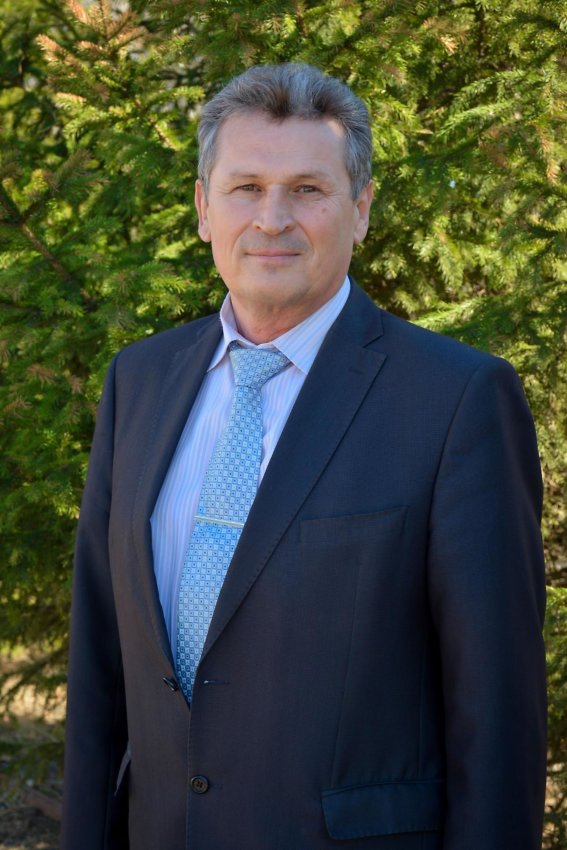 Муниципальный район «Город Краснокаменск и Краснокаменский район» Забайкальского края является территорией устойчивого социально-экономического развития. 
    Постановлением Председателя Правительства РФ в административном центре муниципального района – в моногороде Краснокаменск создана территория опережающего социально-экономического развития, а это значит инвестиции, вложенные в развитие моногорода, предполагают льготное налогообложение и ряд других преференций, обеспечивающих быстрое развитие бизнеса. 
    Потенциального инвестора к нам может привлечь выгодное транспортно-географическое положение, развитая инфраструктура, многоотраслевая промышленная база, земельные ресурсы, наличие квалифицированных кадров, а также значительный потенциал исторического наследия. 
     Привлечение инвестиций – одно из основных направлений деятельности администрации муниципального района.
Глава муниципального района «Город Краснокаменск 
и Краснокаменский район» Забайкальского края                                    Алексей Узеирович Заммоев
ИСТОРИЯ МУНИЦИПАЛЬНОГО РАЙОНА «ГОРОД КРАСНОКАМЕНСК И КРАСНОКАМЕНСКИЙ РАЙОН» ЗАБАЙКАЛЬСКОГО КРАЯ
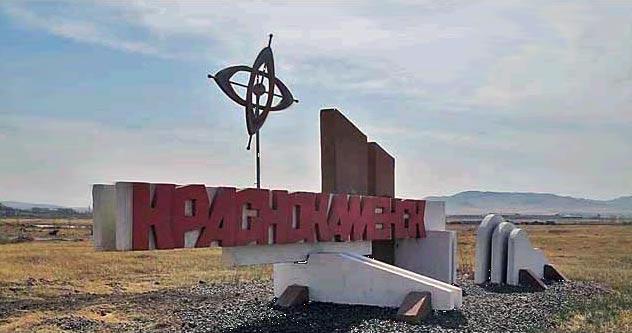 Краснокаменский район был образован на базе Забайкальского и Приаргунского районов в 1977 году в соответствии с Указом Президиума Верховного Совета РСФСР от 24.03.77 г. № Д-55-92/11
     Административным центром муниципального района является город Краснокаменск
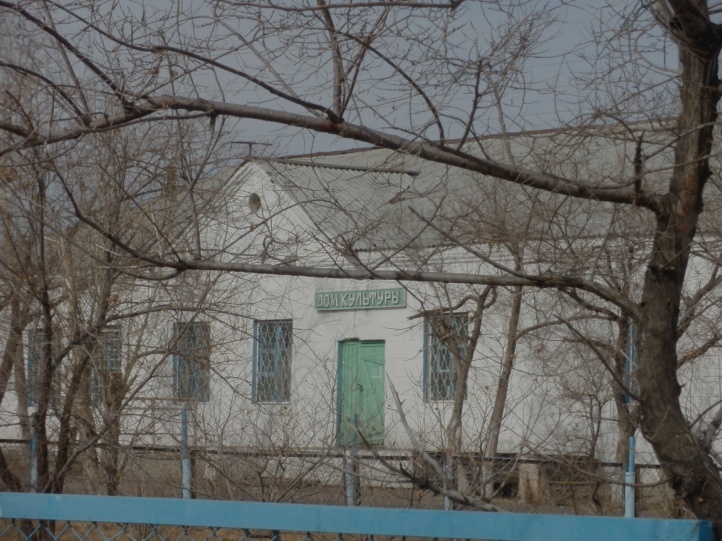 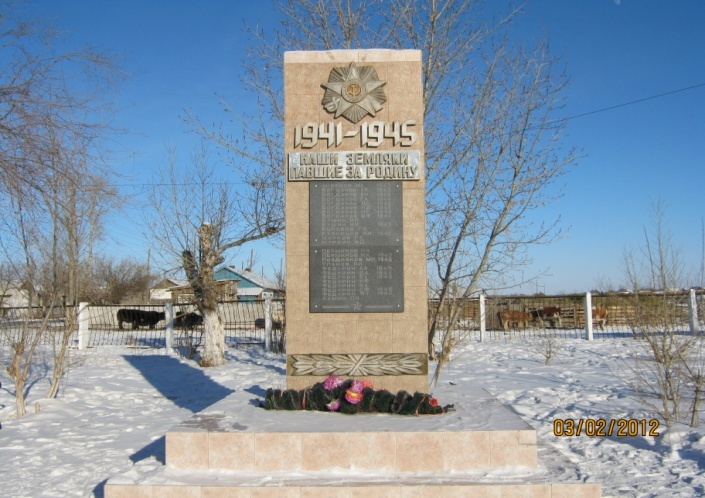 ГЕОГРАФИЧЕСКОЕ ПОЛОЖЕНИЕ
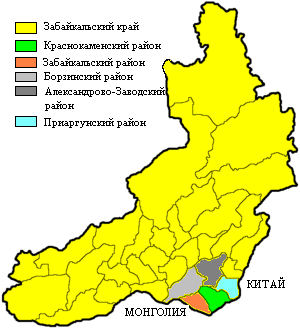 Краснокаменский район расположен на юго-востоке Забайкальского края, занимает территорию общей площадью 5,3 тыс. км² и граничит с Борзинским, Забайкальским, Приаргунским, Александрово-Заводским районами Забайкальского края, Автономным районом Внутренняя Монголия, КНР.
КЛИМАТИЧЕСКИЕ УСЛОВИЯ
Климат района резко континентальный, с малоснежной холодной зимой , холодной поздней сухой весной и теплым летом с обычно ливневыми дождями во второй половине. Средняя температура в июле +18 ÷ +20 °C (максимальная +38 °C), в январе −22 ÷ −26 °C (абс. минимум −47 °C). Годовое количество осадков не превышает 200-300 мм.
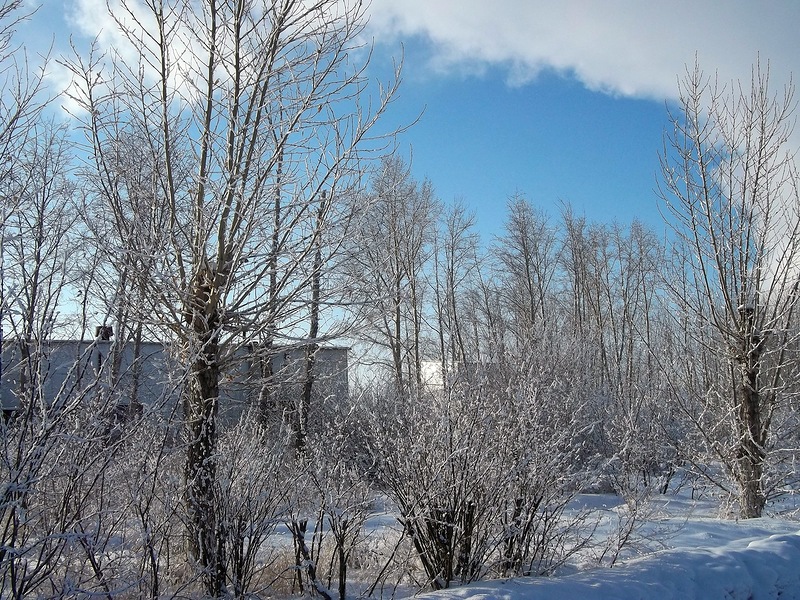 АДМИНИСТРАТИВНО-ТЕРРИТОРИАЛЬНОЕ ДЕЛЕНИЕ МУНИЦИПАЛЬНОГО РАЙОНА «ГОРОД КРАСНОКАМЕНСК И КРАСНОКАМЕНСКИЙ РАЙОН» ЗАБАЙКАЛЬСКОГО КРАЯ
Муниципальный район состоит из 1 городского и 9 сельских поселений:
1.   ГП «Город Краснокаменск»;
2.   СП «Богдановское»;
3.   СП «Кайластуйское»;
4.   СП «Капцегайтуйское»;
5.   СП «Ковылинское»;
6.   СП «Маргуцекское»;              
СП «Среднеаргунское» 
(в состав входит н.п. Среднеаргунск
и н.п. Брусиловка);
8.   СП «Соктуй-Милозанское»;
9.   СП «Целиннинское»;
10. СП «Юбилейнинское»
(в состав входит н.п. Юбилейный и н.п. Куйтун).
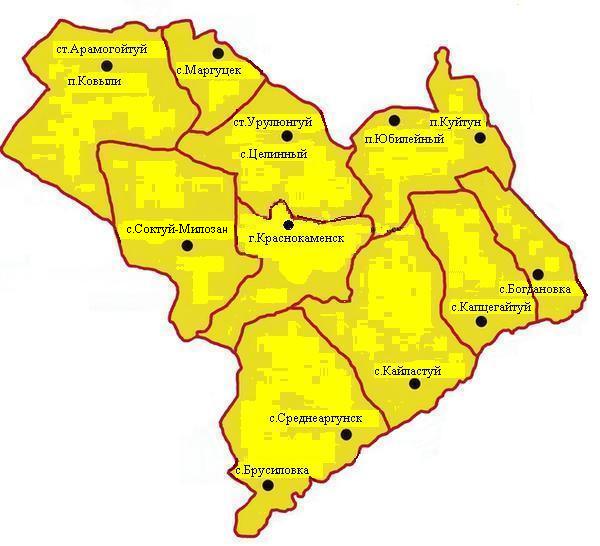 ПОЛЕЗНЫЕ ИСКОПАЕМЫЕ
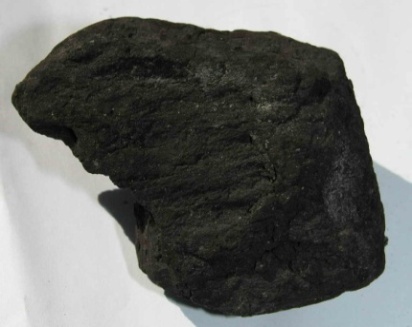 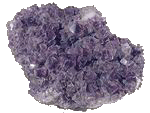 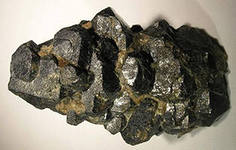 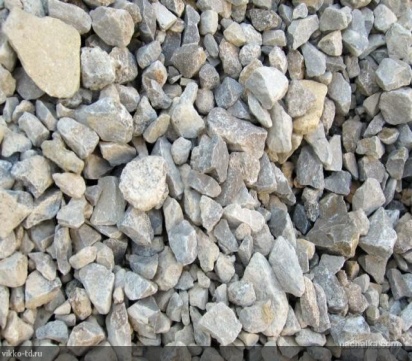 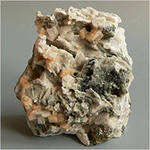 ПОЛЕЗНЫЕ ИСКОПАЕМЫЕ
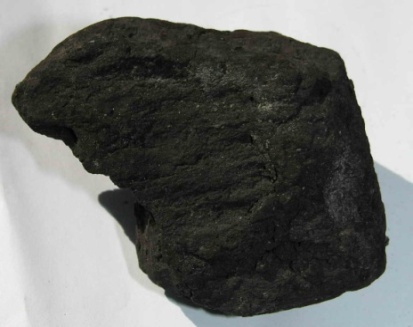 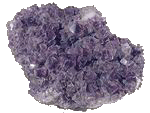 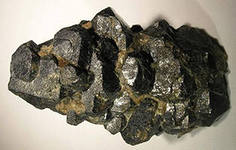 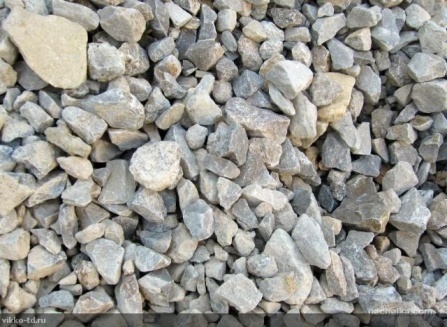 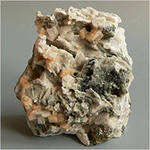 ВОДНЫЕ РЕСУРСЫ
Внутренние воды района представлены как поверхностными, так и подземными их видами и подразделяются на реки (и временные водотоки), озера и болота, а также открытые водоёмы
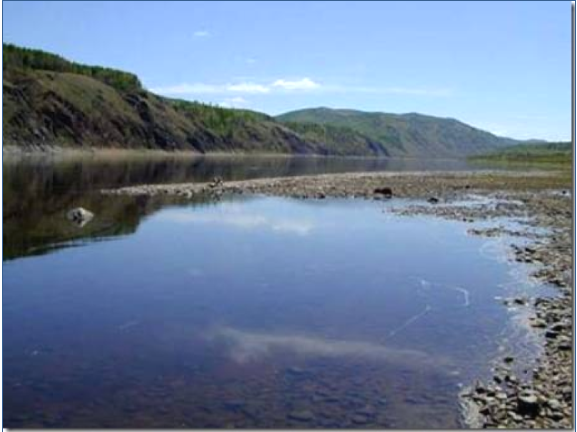 На территории района протекает:
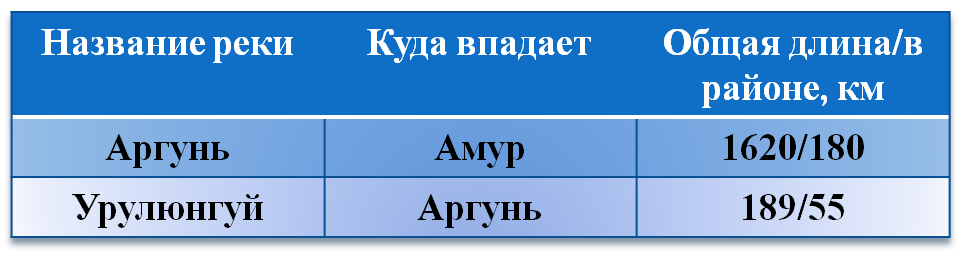 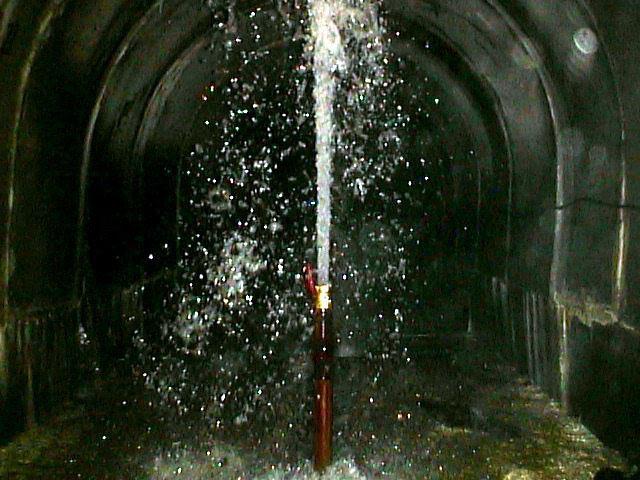 Основное водоснабжение населенных пунктов в районе осуществляется за счет добычи подземных вод западного и восточного Урулюнгуйского артезианского бассейна
ЗЕМЕЛЬНЫЕ РЕСУРСЫ
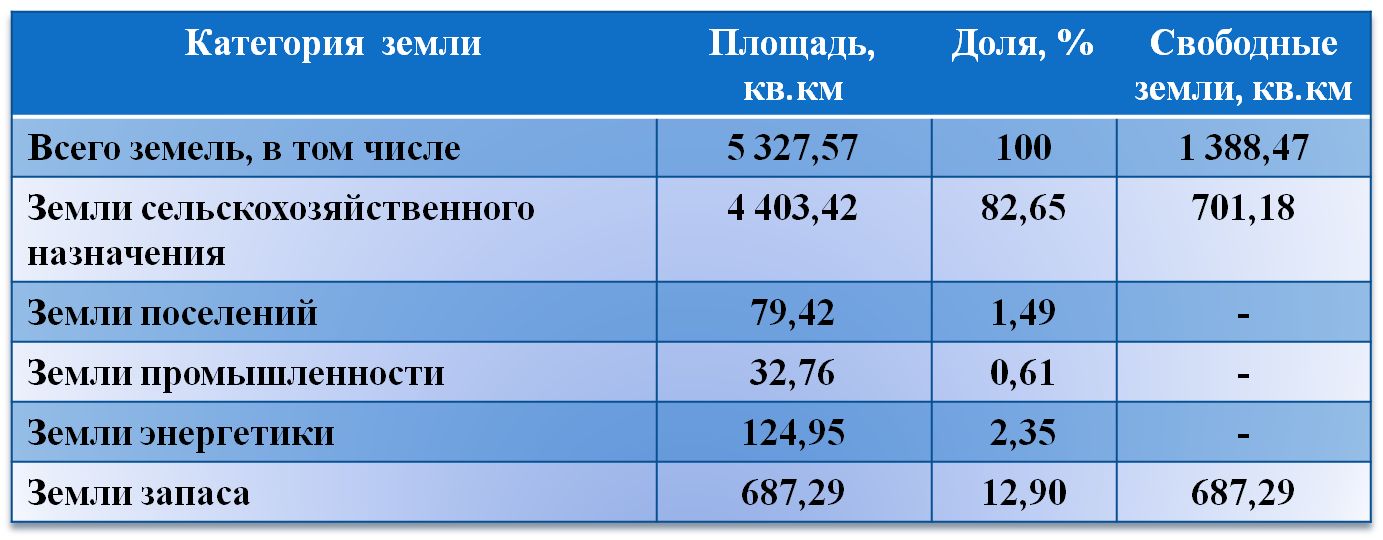 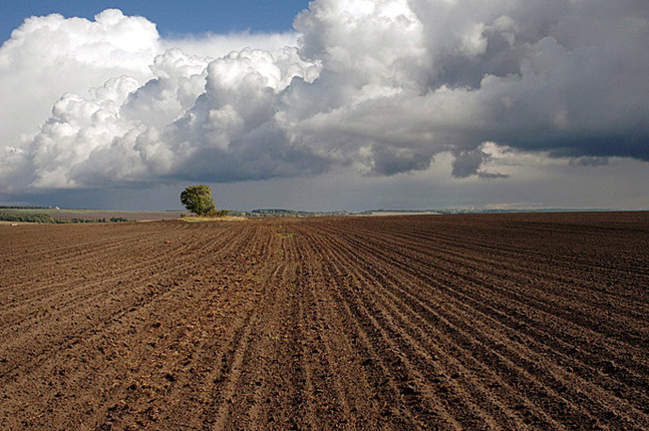 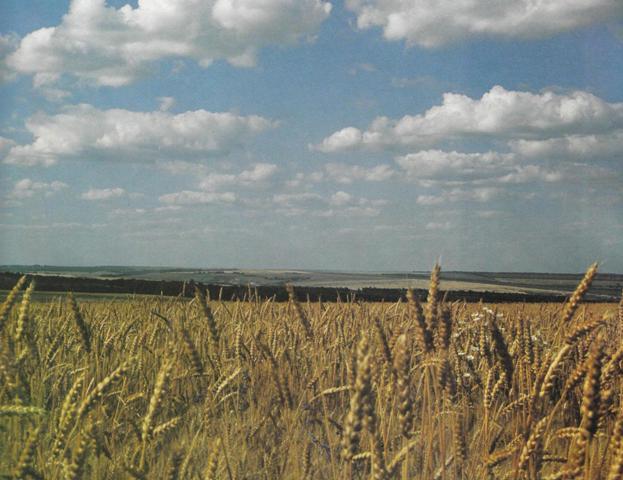 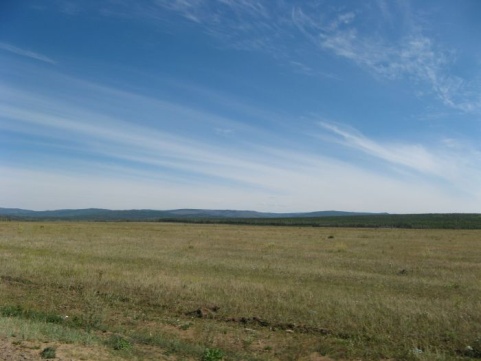 РЕКРЕАЦИОННЫЕ РЕСУРСЫ
На территории района выявлено 20 объектов истории и культуры - это древние захоронения, плиточные могильники, древние стоянки и поселения разных эпох
2 могильника железного века и наскальные рисунки на горе расположены в совхозе Богдановский в пади Большой Кодатуй
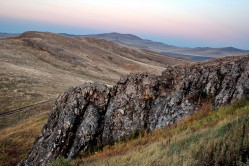 археологический памятник (поселение каменного века) сосредоточен на берегу озера Умыкий
археологический памятник «Вал Чингисхана» расположен в районе с.Кайластуй
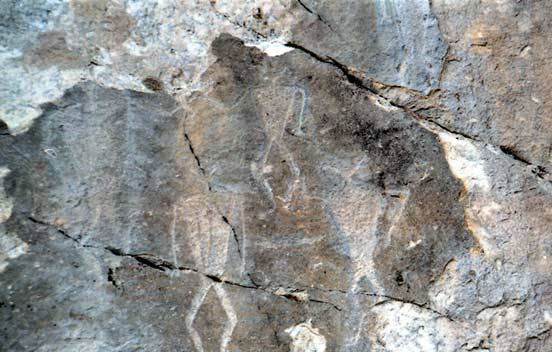 Памятники природы:
Гора Аргалитуй – место произрастания редких и исчезающих растений;
Соктуй-Милозанская пещера со следами пребывания древнего человека
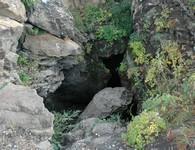 ТРАНСПОРТНЫЕ КОММУНИКАЦИИ
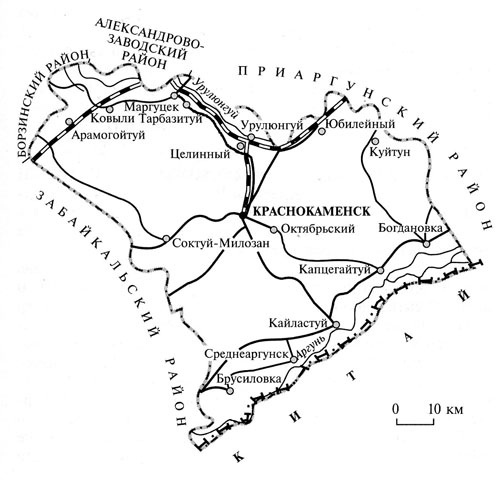 Сообщение между населенными пунктами, с районным центром (городом Краснокаменском) и с краевым центром (городом Читой) осуществляется автомобильным и железнодорожным транспортом
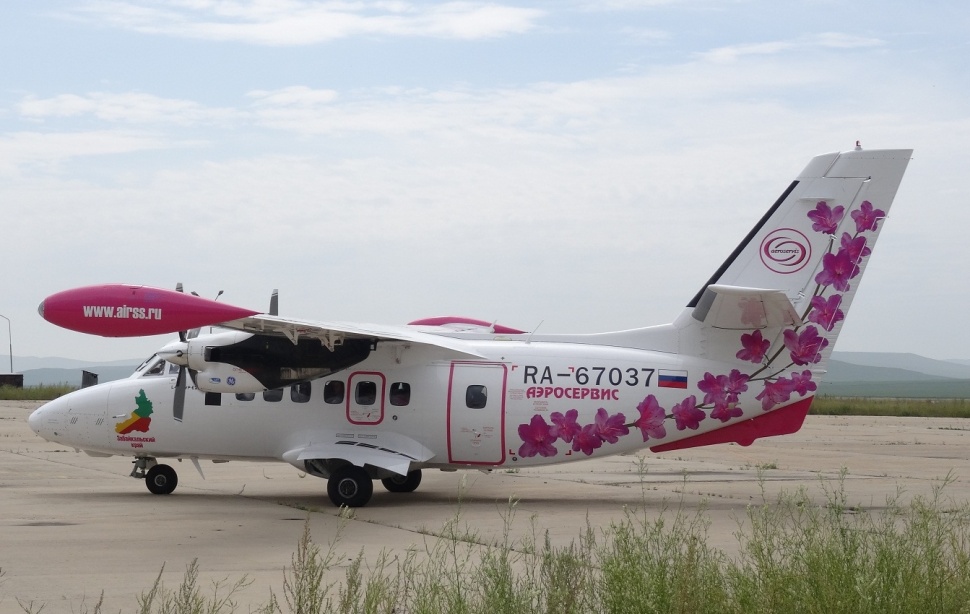 Организовано воздушное сообщение на 19 местном самолете L-410 по маршруту 
Чита - Краснокаменск - Чита
ТРАНСПОРТНЫЕ КОММУНИКАЦИИ
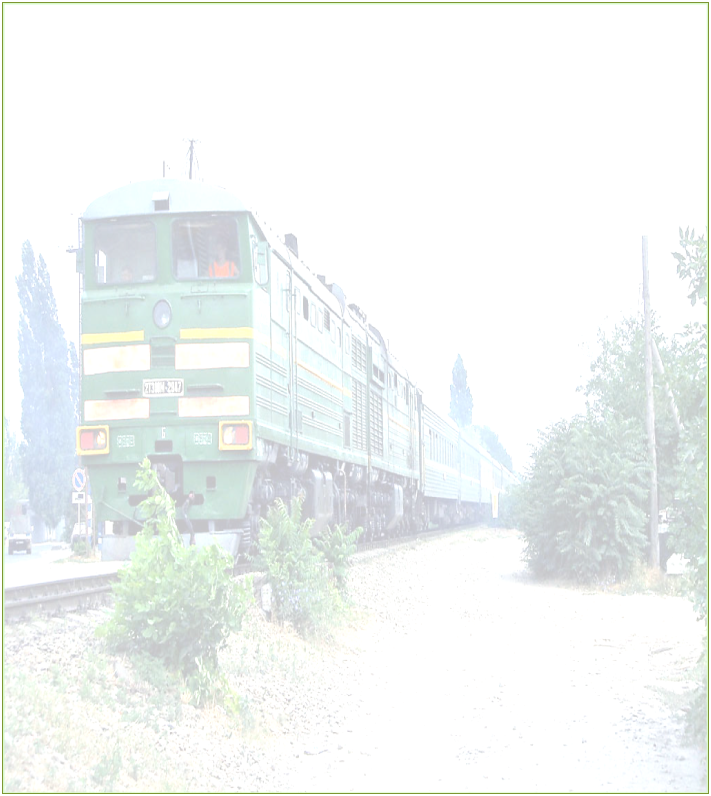 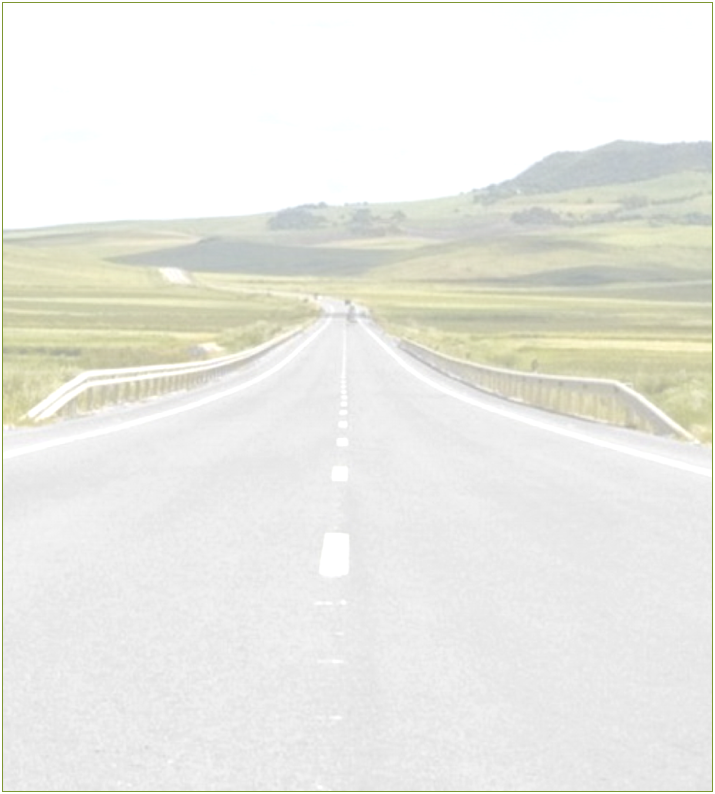 На территории района находятся: 
4 железнодорожные станции:
Арамогойтуй (п.Ковыли)
Урулюнгуй (п.Целинный)
Краснокаменск
Маргуцек
 железнодорожный разъезд;
в промышленной зоне развита сеть железнодорожных путей
Основная дорожная сеть района представлена:

 дорогами регионального значения (208 км)
автомобильными дорогами общего пользования местного значения (150,1 км)
На территории района функционирует взлетно-посадочная площадка, которая оборудована и соответствует федеральным авиационным правилам
ТЕЛЕКОММУНИКАЦИИ
Почтовая связь представлена 15 стационарными отделениями связи УФПС
Услуги телефонной связи и доступа к сети интернет предоставляют: 
ООО «Предприятие Электросвязи»
 ПАО «Ростелеком»
ООО НПФ «КТС» 
Макрорегиональный филиал «Чита» компании ТТК
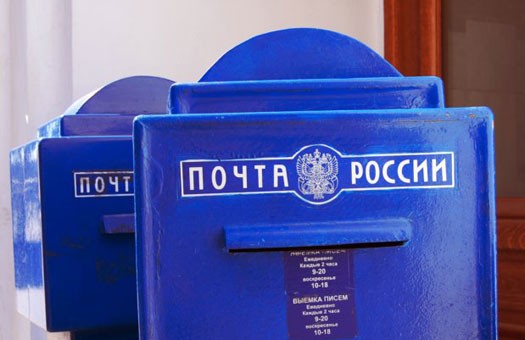 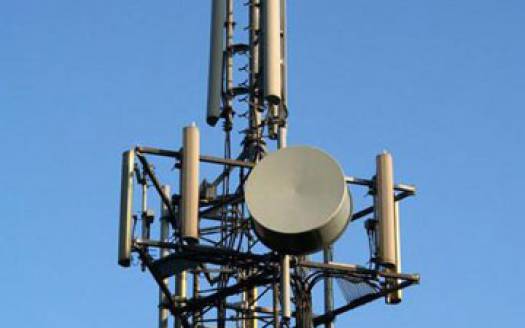 Услуги подвижной радиотелефонной связи оказываются федеральными операторами: 
ПАО «ВымпелКом» (Билайн) 
ПАО «МегаФон» (Мегафон)
ПАО «Мобильные Телесистемы» (МТС)
ООО «Скартел» (Yota)
ЭНЕРГЕТИЧЕСКИЕ РЕСУРСЫ
Электроснабжение района осуществляется от ТЭЦ филиала АО «ОТЭК» через понизительную подстанцию «Город» 110/10 кВ по КЛ-10 кВ до внутригородских ТП 10/0,4 кВ., а также от системы Юго-Восточного предприятия электрических сетей.
Электроснабжение городского поселения «Город Краснокаменск» производится от ТЭЦ и от главной понижающей подстанции ГПП-Г-1-110/10 кВ. Напряжение сети 380/220 В.
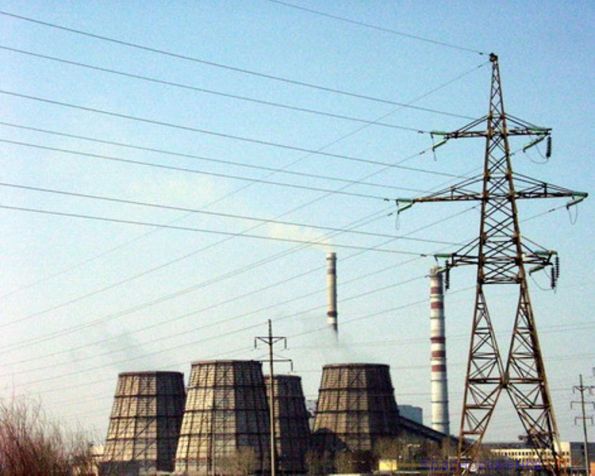 Южное предприятие электросетей представляет собой высоковольтные линии электропередач ВЛ-10 кВ. Линия ВЛ-10 кВ проходит  по территории Краснокаменского района от границы с Забайкальским районом до с. Соктуй-Милозан. Протяженность линий по району составляет – 17,92 км
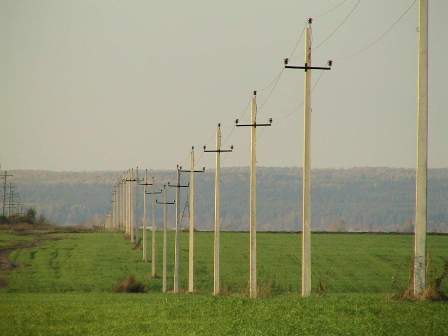 ОБРАЗОВАНИЕ
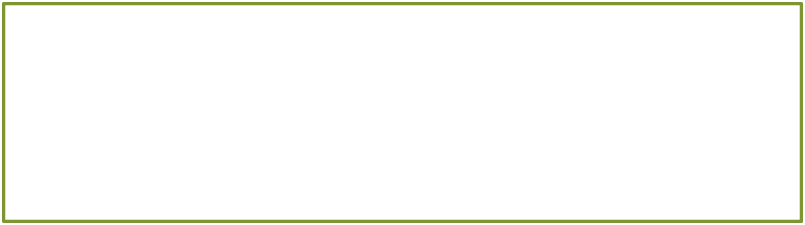 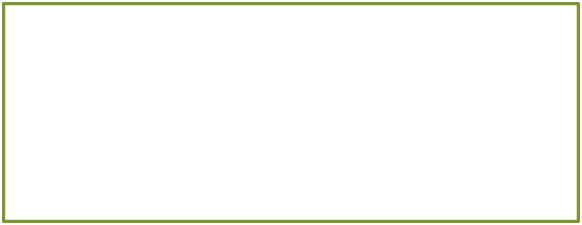 В районе функционируют 23 дошкольных образовательных учреждения. Число дневных общеобразовательных учреждений – 20.
Дополнительное образование предоставляют 4 муниципальных учреждения
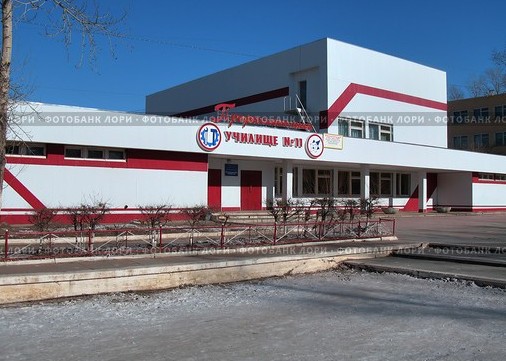 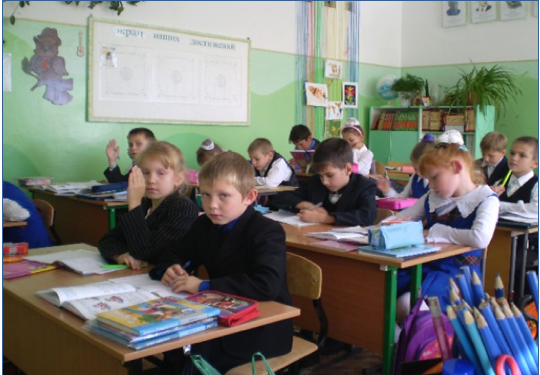 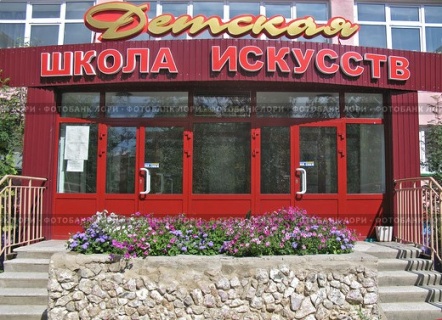 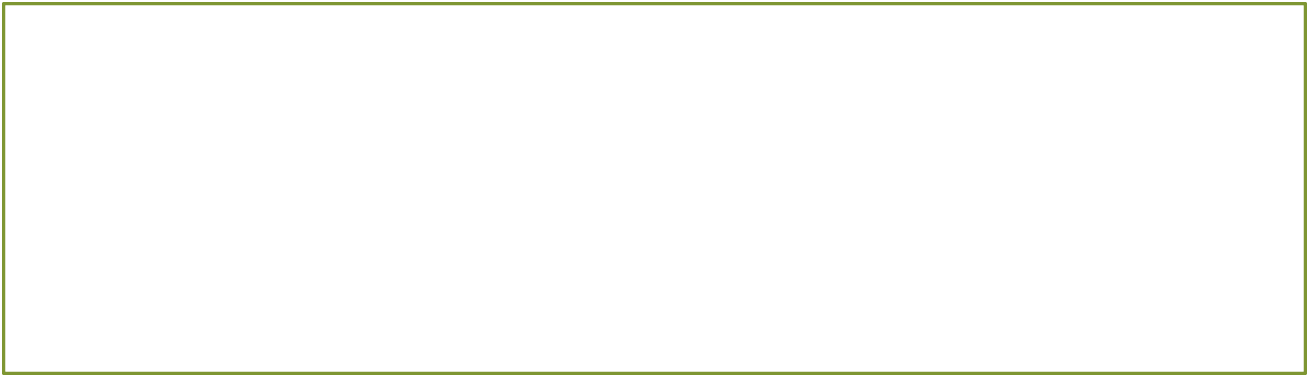 Подготовка квалифицированных рабочих, специалистов среднего звена осуществляется в 3 профессионально - образовательных учреждениях, в том числе в медицинском колледже. Подготовкой специалистов занимаются филиал Забайкальского горного колледжа имени М.И. Агошкова
и Краснокаменский филиал Сибирской региональной школы бизнеса (колледжа)
ЗДРАВООХРАНЕНИЕ
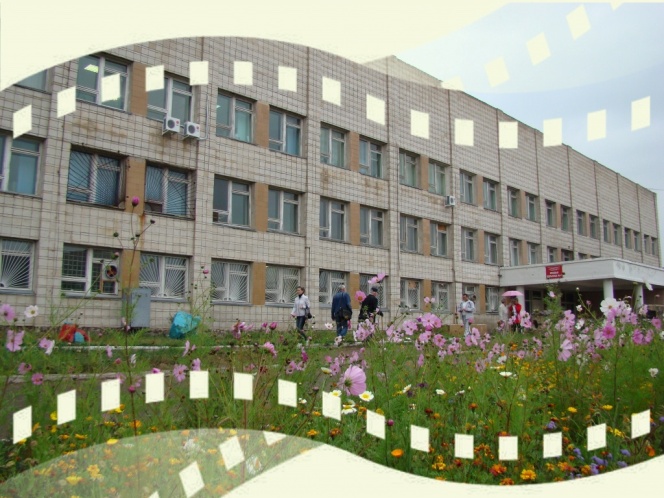 Основные учреждения здравоохранения на территории района: 
   ГАУЗ «Краевая больница №  4»
   ФГБУЗ «Медико-санитарная часть № 107»
   ГКУЗ «Краевой детский санаторий для лечения туберкулеза»
В поселениях района находятся 11 ФАПов
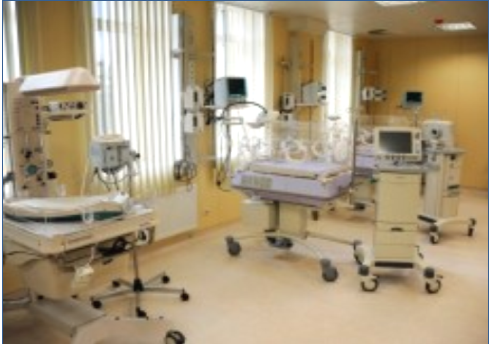 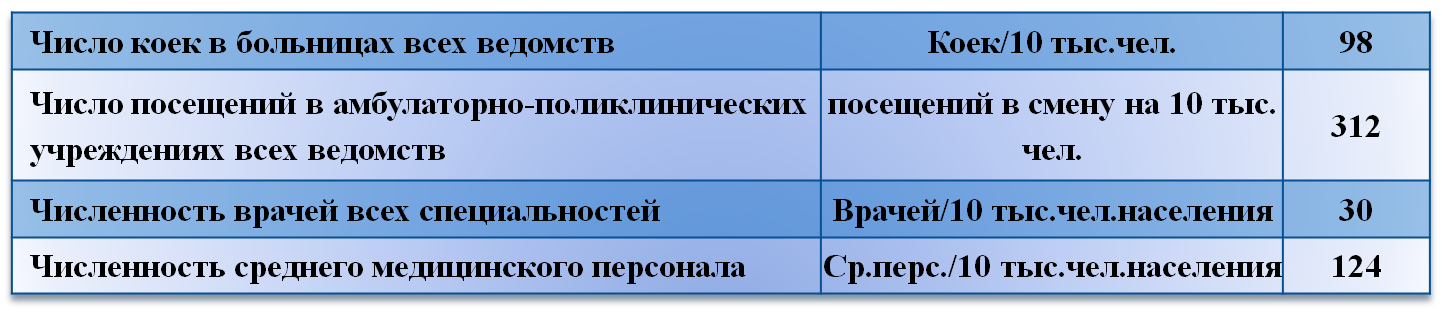 КУЛЬТУРА И СПОРТ
Сеть учреждений культуры муниципального района представлена следующими объектами: 
12 учреждений культурно–досугового типа
16 библиотек 
Детская школа искусств 
Детская художественная школа
Краеведческий музей
Минералогический музей
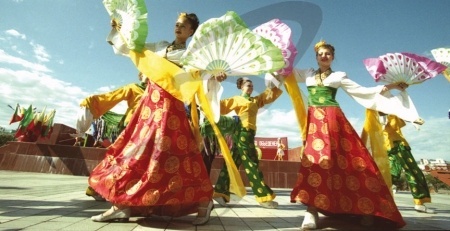 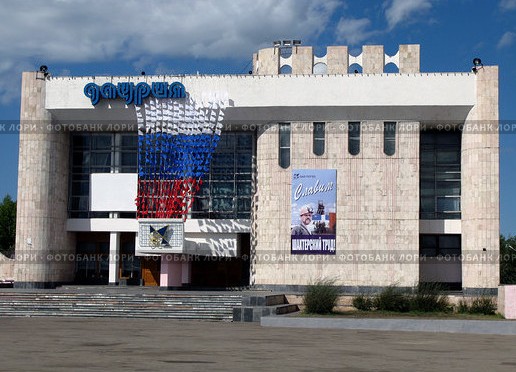 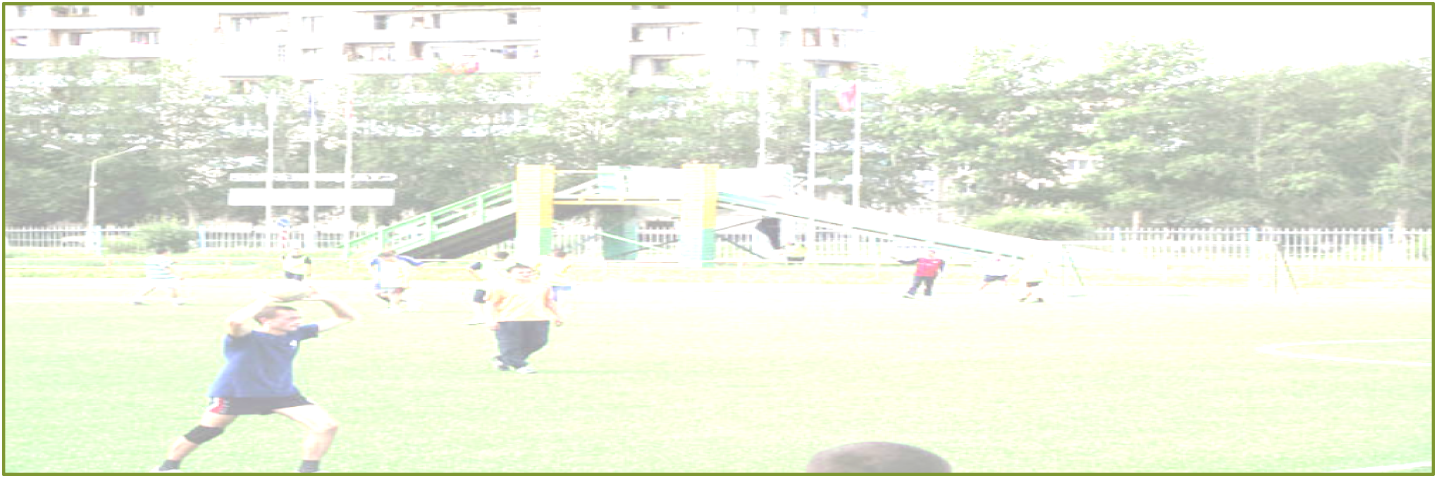 На территории муниципального района функционирует 
90 спортивных сооружений и 3 учреждения дополнительного образования детей                    спортивной направленности
 

25 спортивных залов                                     
15 футбольных полей 
38 спортивных площадок 
1 стадион 
4 плавательных бассейна
Детско-юношеская спортивная школа (плавание)
Детско-юношеская спортивная школа № 3 (художественная гимнастика, дзюдо, каратэ, бокс)
Детско-юношеская спортивная школа № 4 
 (футбол, велоспорт)
ДЕМОГРАФИЧЕСКИЕ ПОКАЗАТЕЛИ
Численность постоянного населения района (на начало 2018 года) – 58 840 чел.
На 01.09.2018 г.:
Родилось  393 человека
Естественный прирост, убыль(-) населения   -90
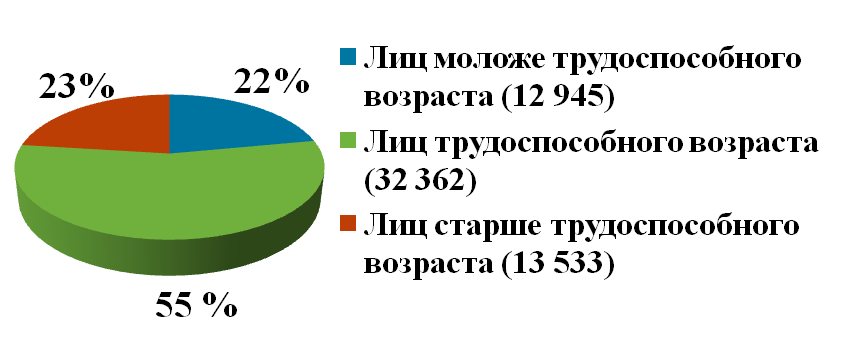 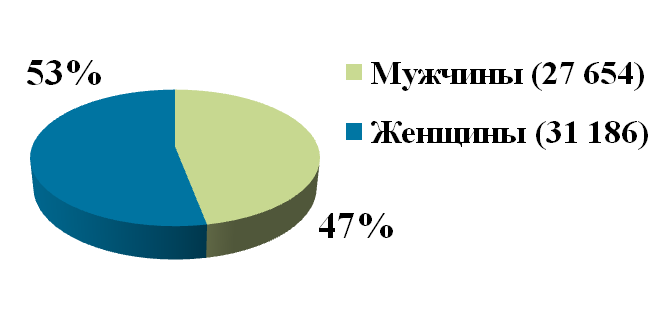 Население по уровню образования:
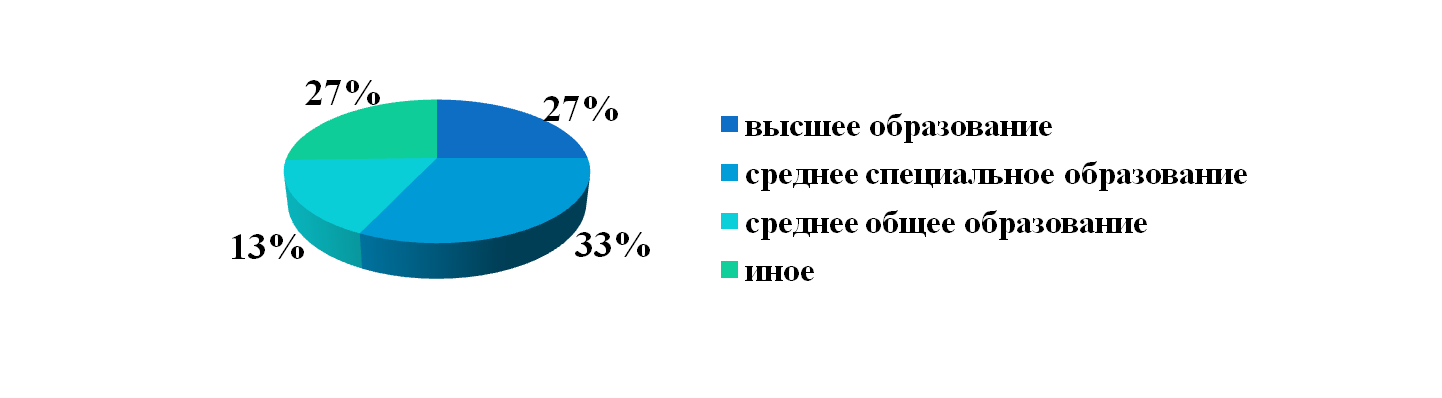 Из 1000 жителей имеют:
ТРУДОВЫЕ РЕСУРСЫ
Среднесписочная численность работников организаций (всего): 16 385чел.
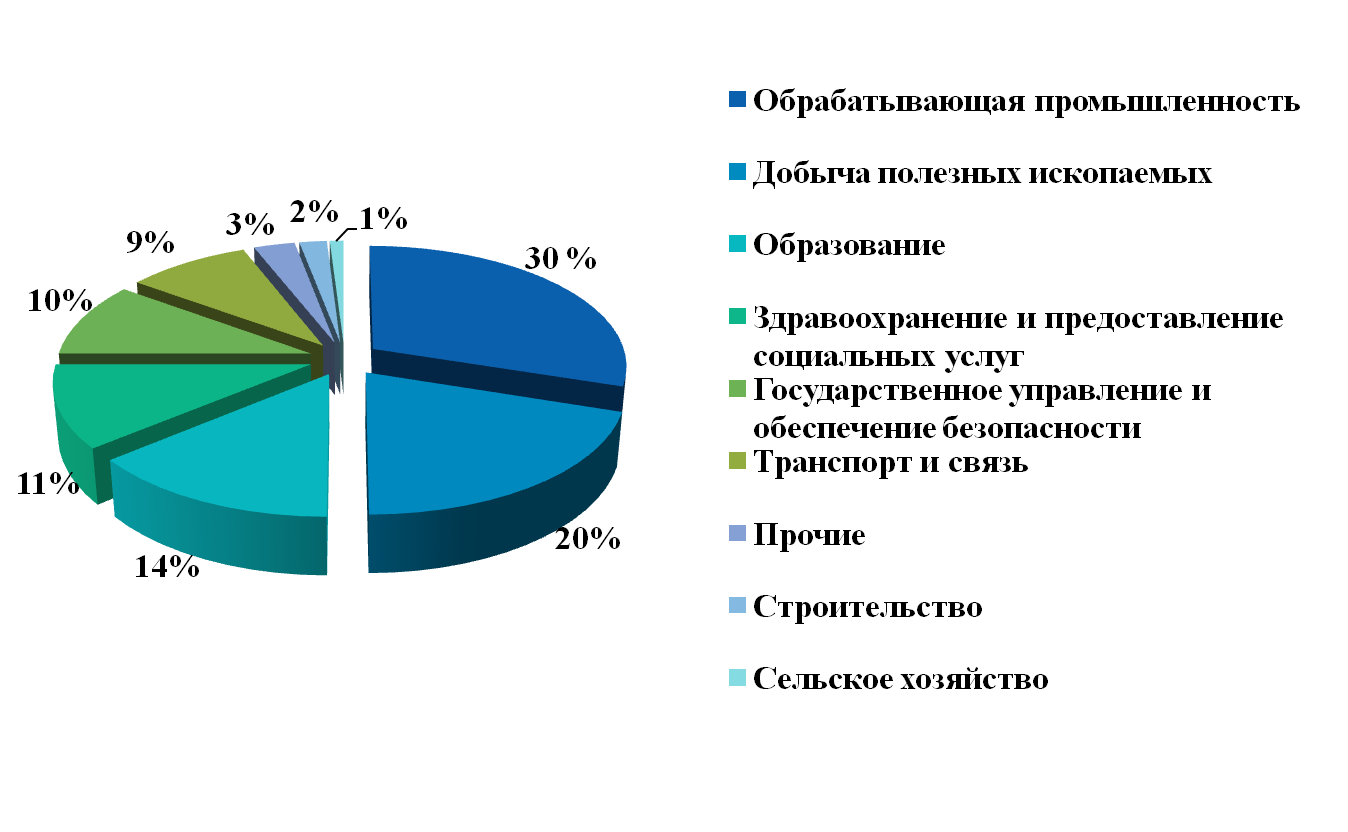 РЫНОК ТРУДА
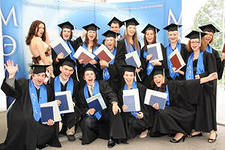 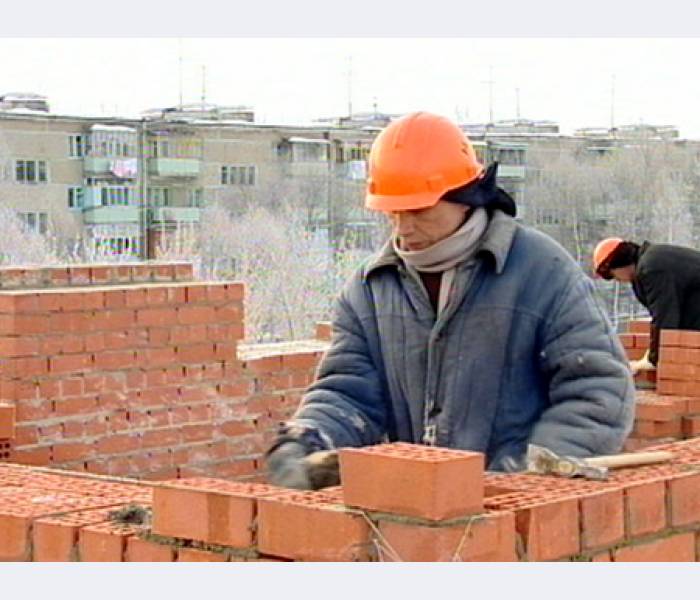 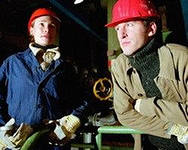 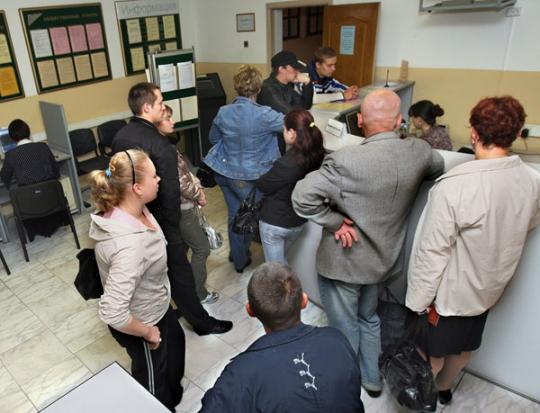 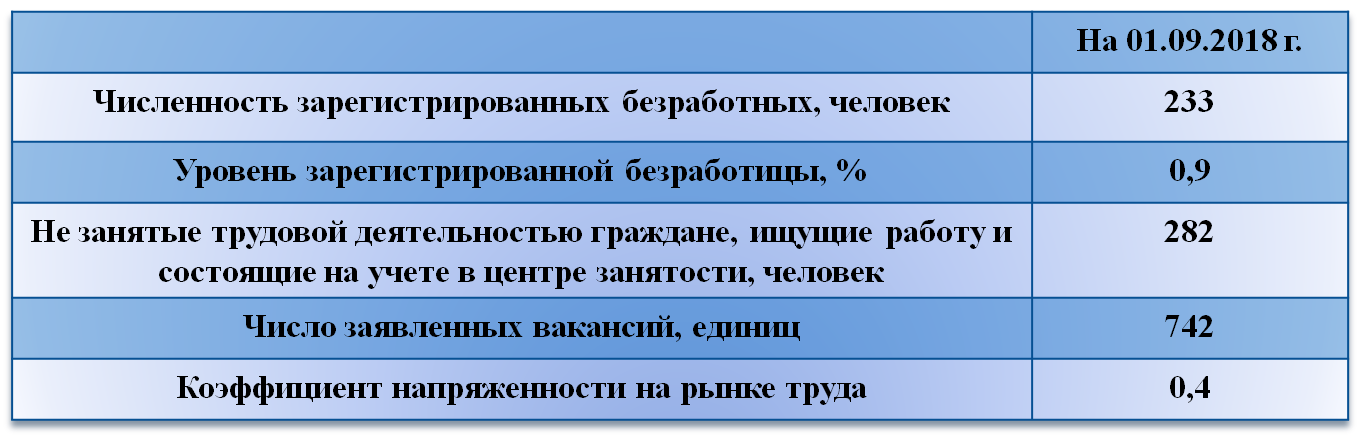 ФИНАНСОВО-КРЕДИТНЫЕ УЧРЕЖДЕНИЯ
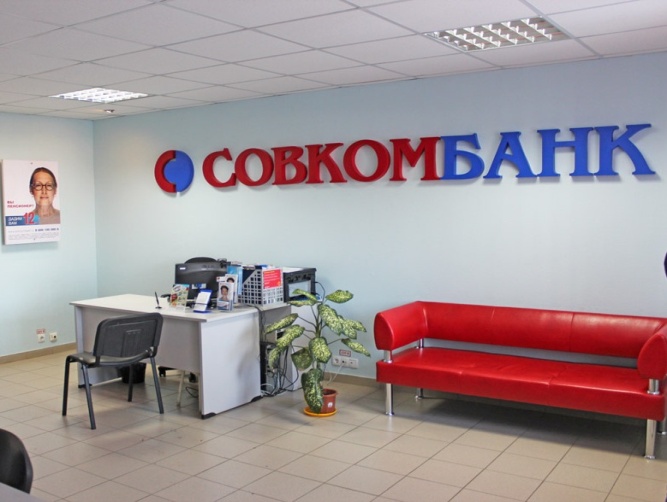 В районе функционируют:
филиал ПАО «Сбербанк России» - Байкальский банк
отделение ПАО КБ «Восточный» 
дополнительный офис АО «Российский Сельскохозяйственный банк» 
дополнительный офис  ПАО «Росбанк» 
дополнительный офис ПАО «Азиатско-Тихоокеанский Банк» 
филиал ПАО Банк «ФК Открытие»
мини-офис ПАО «Совкомбанк»
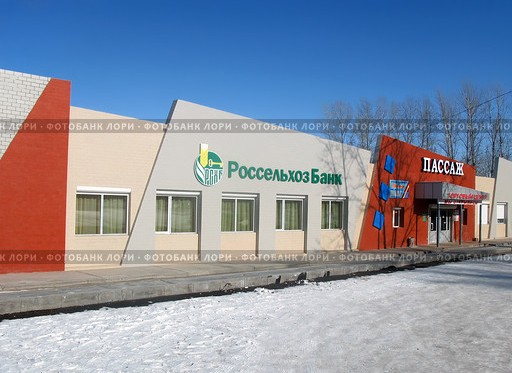 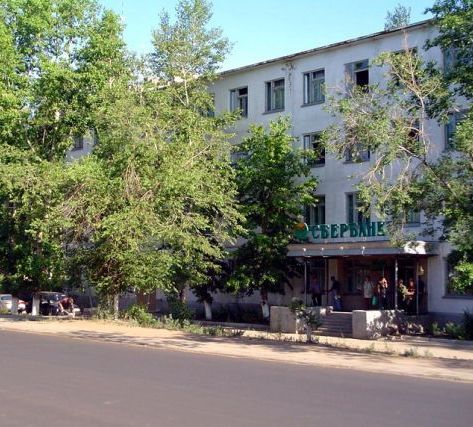 На территории города Краснокаменск создан фонд, оказывающий финансовую поддержку субъектам малого и среднего предпринимательства
ПРОМЫШЛЕННОЕ ПРОИЗВОДСТВО
Объем отгруженных товаров собственного производства, выполненных работ и услуг собственными силами по добыче полезных ископаемых, обрабатывающим производствам, производству и распределению электроэнергии, газа и воды по полному кругу организаций производителей в 2017 году составил 14 456,61 млн. рублей
Структура промышленного производства
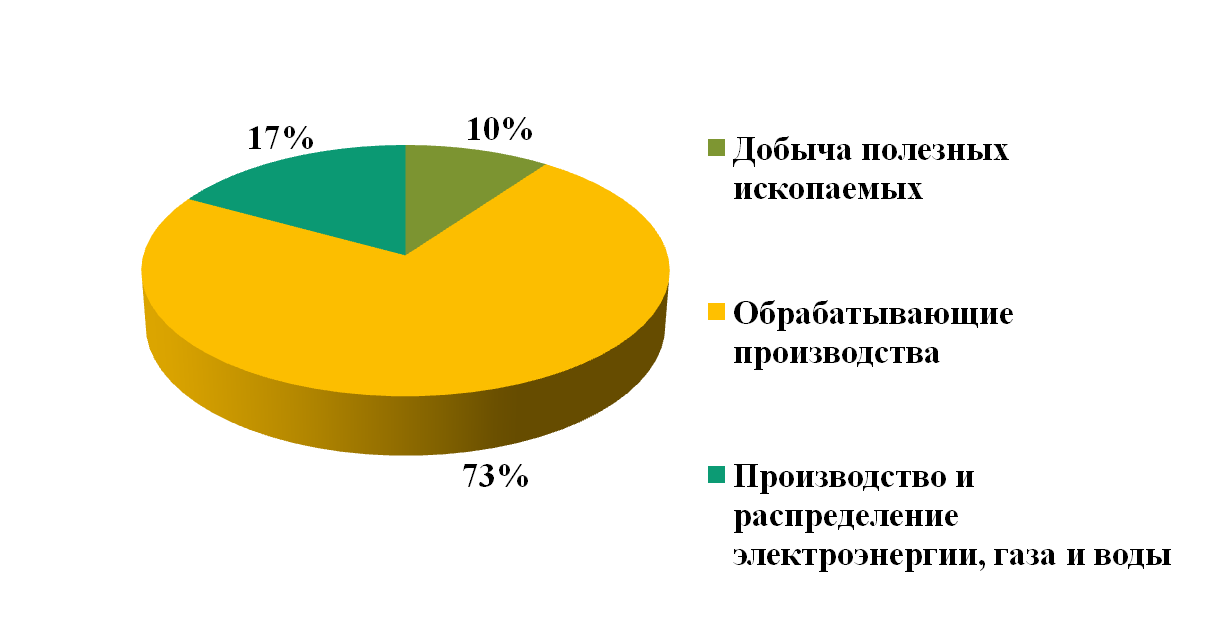 СИСТЕМООБРАЗУЮЩИЕ ПРЕДПРИЯТИЯ РАЙОНА
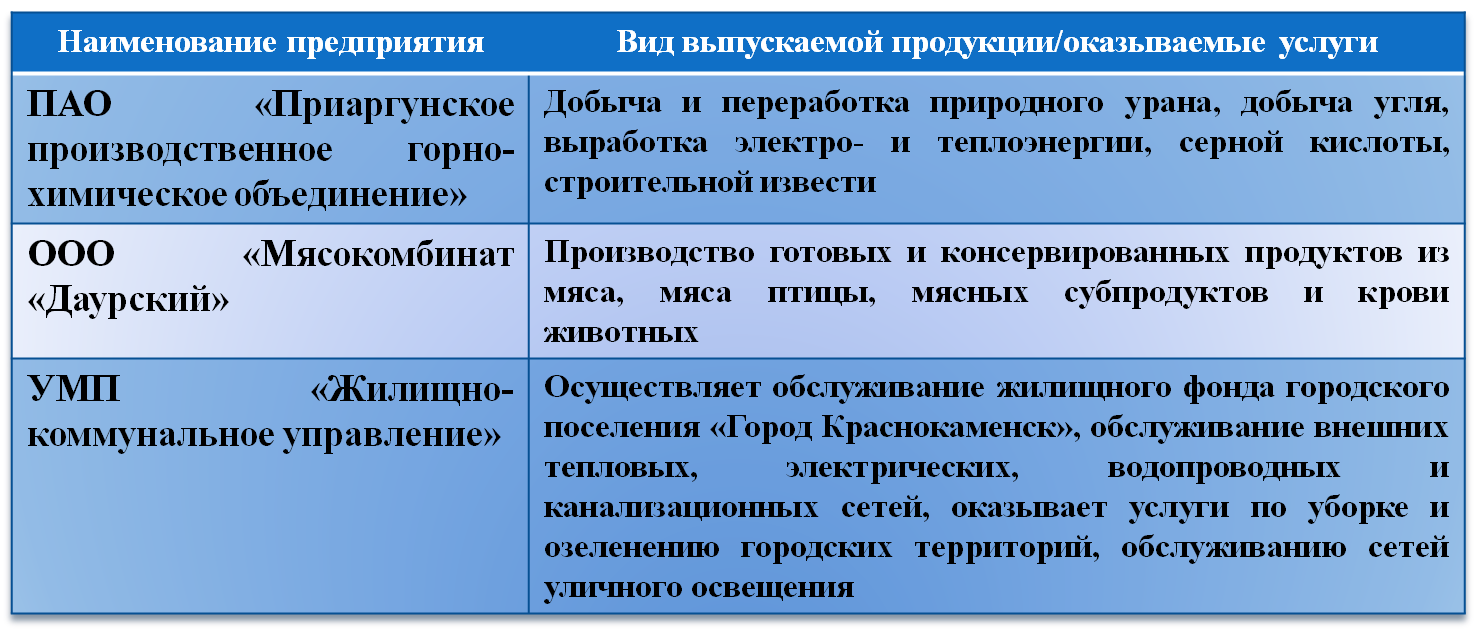 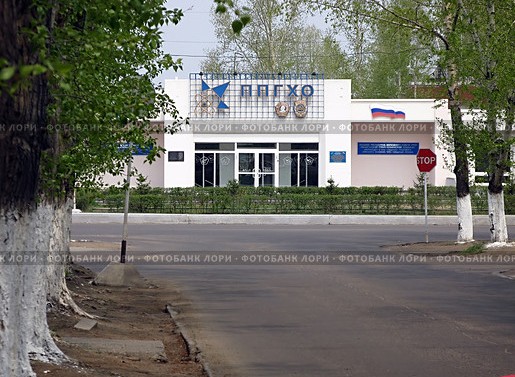 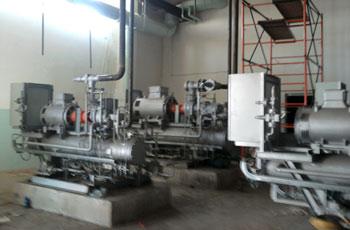 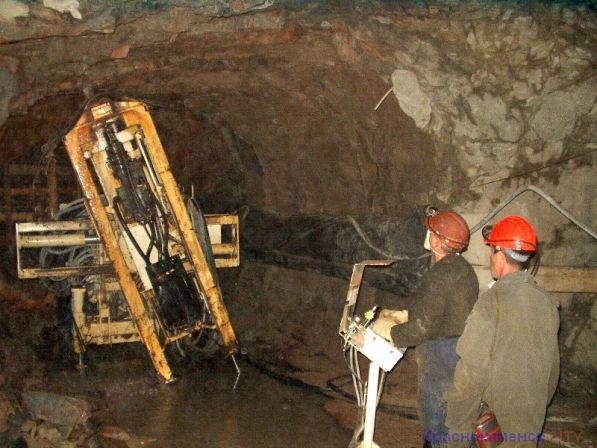 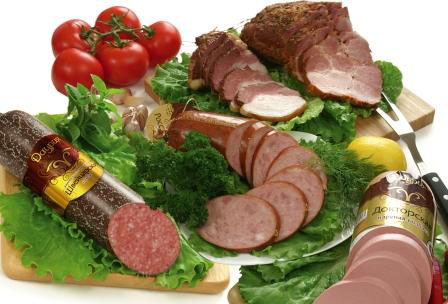 ИНФРАСТРУКТУРА ПОДДЕРЖКИ МАЛОГО ПРЕДПРИНИМАТЕЛЬСТВА
На территории муниципального района  действуют:

 сельский Потребительский Кредитно-сберегательный Кооператив «Старт»;

фонд поддержки малого предпринимательства городского поселения «Город Краснокаменск»;

 краевые программы по поддержке и развитию малого и среднего бизнеса. В частности ряд банков работает с гарантийным фондом Забайкальского края
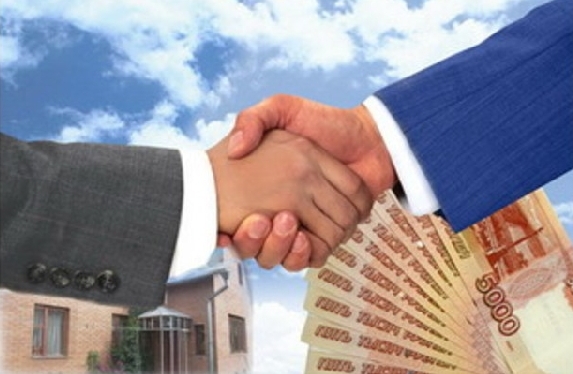 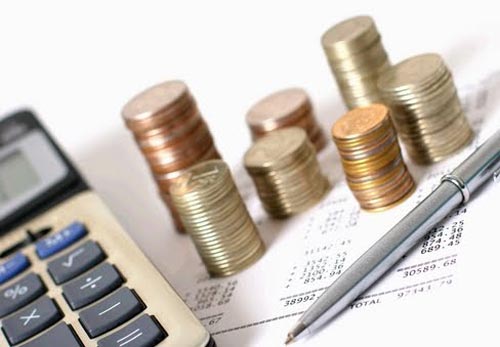 ПЕРЕЧЕНЬ ИМУЩЕСТВА, ВХОДЯЩЕГО В ЗАЛОГОВЫЙ ФОНД
В 2010 году в целях поддержки малого предпринимательства утвержден перечень  имущества, вошедшего в состав залогового фонда, общей стоимостью около 35 млн. рублей (Постановление Администрации муниципального района «Город Краснокаменск и Краснокаменский район» Забайкальского края от 01.03.2010 г. № 234)
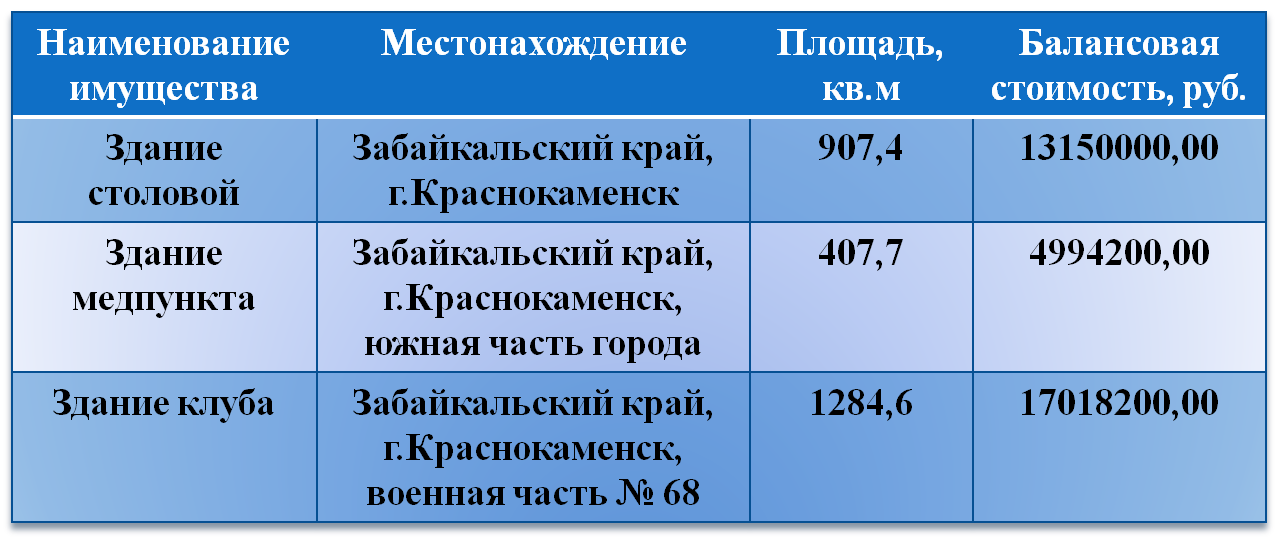 МУНИЦИПАЛЬНЫЕ ПРОГРАММЫ, ПРИНЯТЫЕ К ФИНАНСИРОВАНИЮ В 2018 ГОДУ
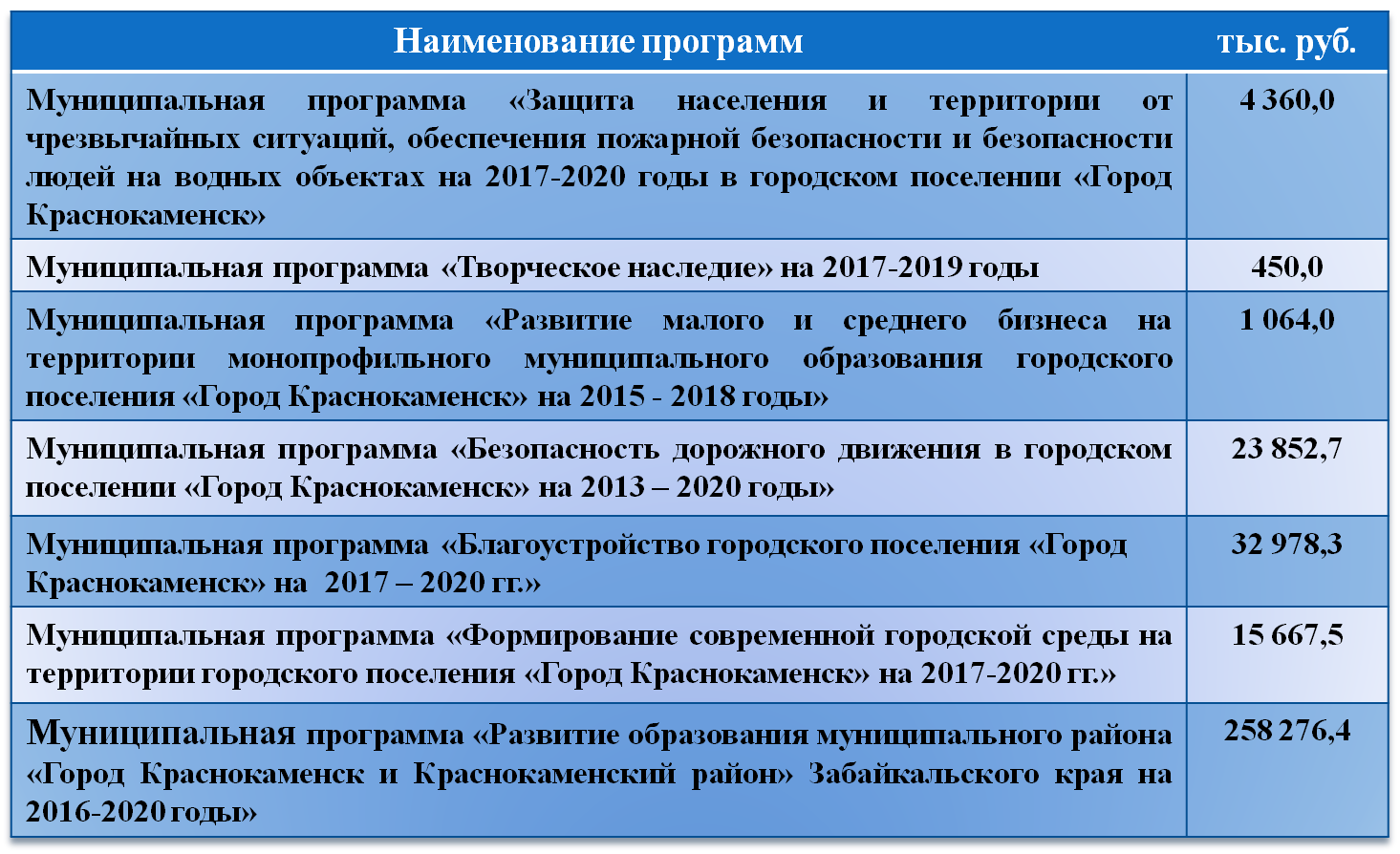 МУНИЦИПАЛЬНЫЕ ПРОГРАММЫ, ПРИНЯТЫЕ К ФИНАНСИРОВАНИЮ В 2018 ГОДУ
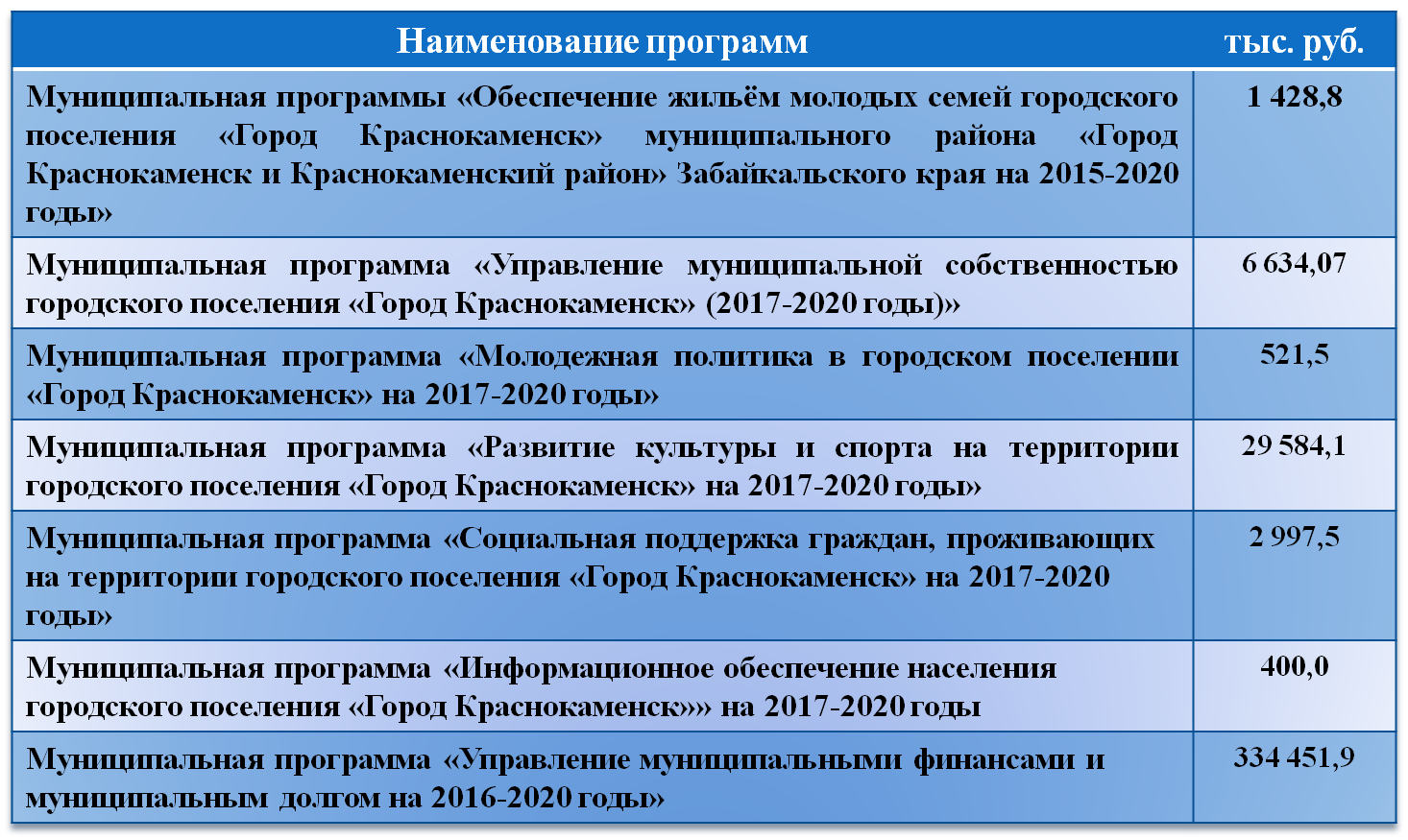 ТЕРРИТОРИИ ОПЕРЕЖАЮЩЕГО СОЦИАЛЬНО-ЭКОНОМИЧЕСКОГО РАЗВИТИЯ «КРАСНОКАМЕНСК»
Территория Опережающего Социально-экономического Развития  (ТОСЭР) - часть территории субъекта РФ, включая закрытое административно-территориальное образование, на которой в соответствии с решением Правительства РФ установлен особый правовой режим осуществления предпринимательской и иной деятельности в целях формирования благоприятных условий для привлечения инвестиций, обеспечения ускоренного социально-экономического развития и создания комфортных условий для обеспечения жизнедеятельности населения
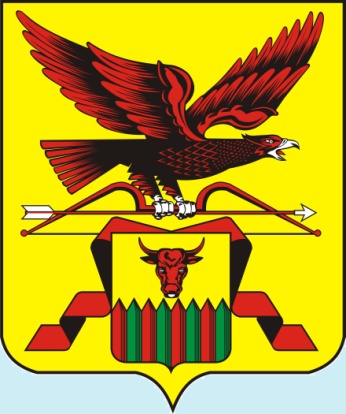 Председатель Правительства РФ Дмитрий Медведев подписал постановление о создании в моногороде Краснокаменск территории опережающего социально-экономического развития
 (постановление Правительства  РФ от 16.07.16 г. № 675)
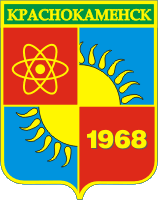 ТЕРРИТОРИИ ОПЕРЕЖАЮЩЕГО СОЦИАЛЬНО-ЭКОНОМИЧЕСКОГО РАЗВИТИЯ «КРАСНОКАМЕНСК»
Резидент ТОСЭР  - юридическое лицо, являющееся коммерческой организацией, за исключением государственных и муниципальных унитарных предприятий, финансовых организаций, в том числе кредитных и страховых организаций и профессиональных участников рынка ценных бумаг, заключившее соглашение об осуществлении деятельности на территориях опережающего социально-экономического развития с органами государственной власти субъектов Российской Федерации и (или) органами местного самоуправления муниципальных образований, включенные в реестр резидентов ТОСЭР
В реестр резидентов ТОСЭР «Краснокаменск» включены:
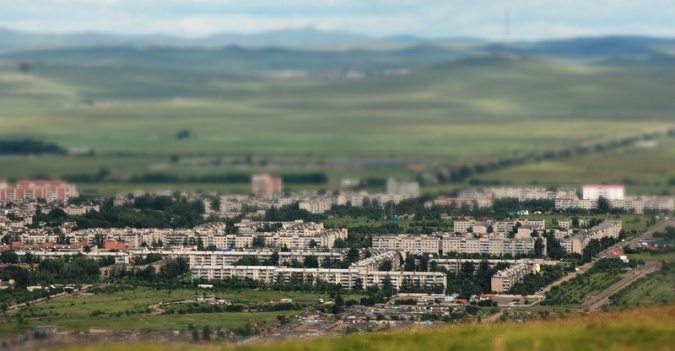 АО «Атомспеццемент»
ООО «Медицинский центр «Азбука здоровья»
ООО «Краснокаменскпромстрой»
ООО «Краснокаменский сурьмяный комбинат»
ООО «Краснокаменское птицеводческое хозяйство»
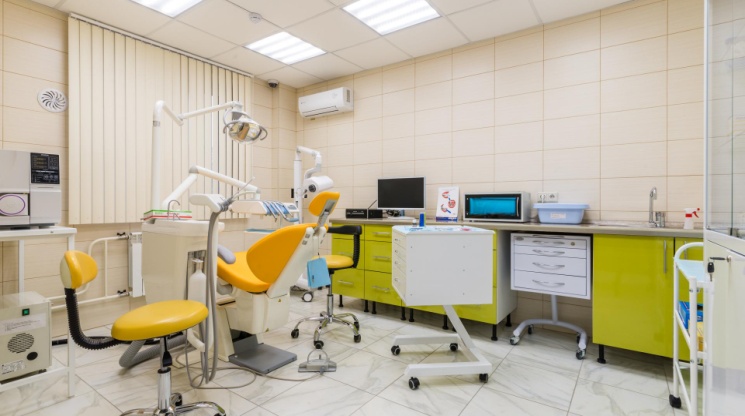 ТЕРРИТОРИИ ОПЕРЕЖАЮЩЕГО СОЦИАЛЬНО-ЭКОНОМИЧЕСКОГО РАЗВИТИЯ «КРАСНОКАМЕНСК»
Преференции резидентам ТОСЭР «Краснокаменск»  
Упрощенный режим привлечения рабочей силы (для иностранной – вне квот)
Приоритетное развитие инфраструктуры 
(с возможностью финансирования за счет средств федерального бюджета и институтов развития) 
Льготы по уплате арендной платы (в виде понижающего коэффициента К6 0,2-0,8) 
Ускоренная процедура возмещения НДС
Налоговые льготы 
Снижение страховых взносов
ИНВЕСТИЦИОННЫЙ ПРОЕКТ «ОСВОЕНИЕ АРГУНСКОГО И ЖЕРЛОВОГО МЕСТОРОЖДЕНИЙ (РУДНИК № 6)»
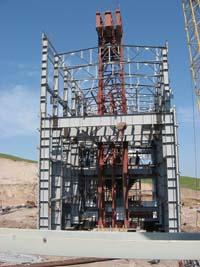 Инициатор проекта: 
ПАО «Приаргунское производственное горно-химическое объединение»
Объем инвестиций:  
29 978 млн. руб.
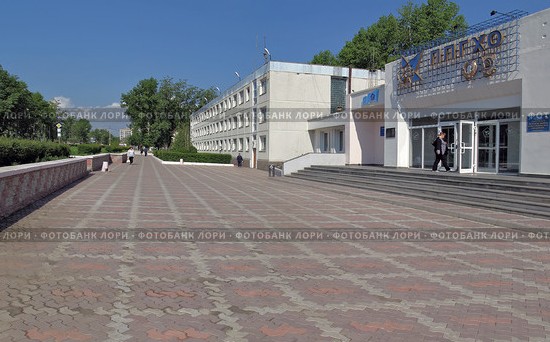 Срок окупаемости проекта: 
17 лет
«ОСВОЕНИЕ АРГУНСКОГО И ЖЕРЛОВОГО МЕСТОРОЖДЕНИЙ (РУДНИК № 6 ПАО «ППГХО»)»
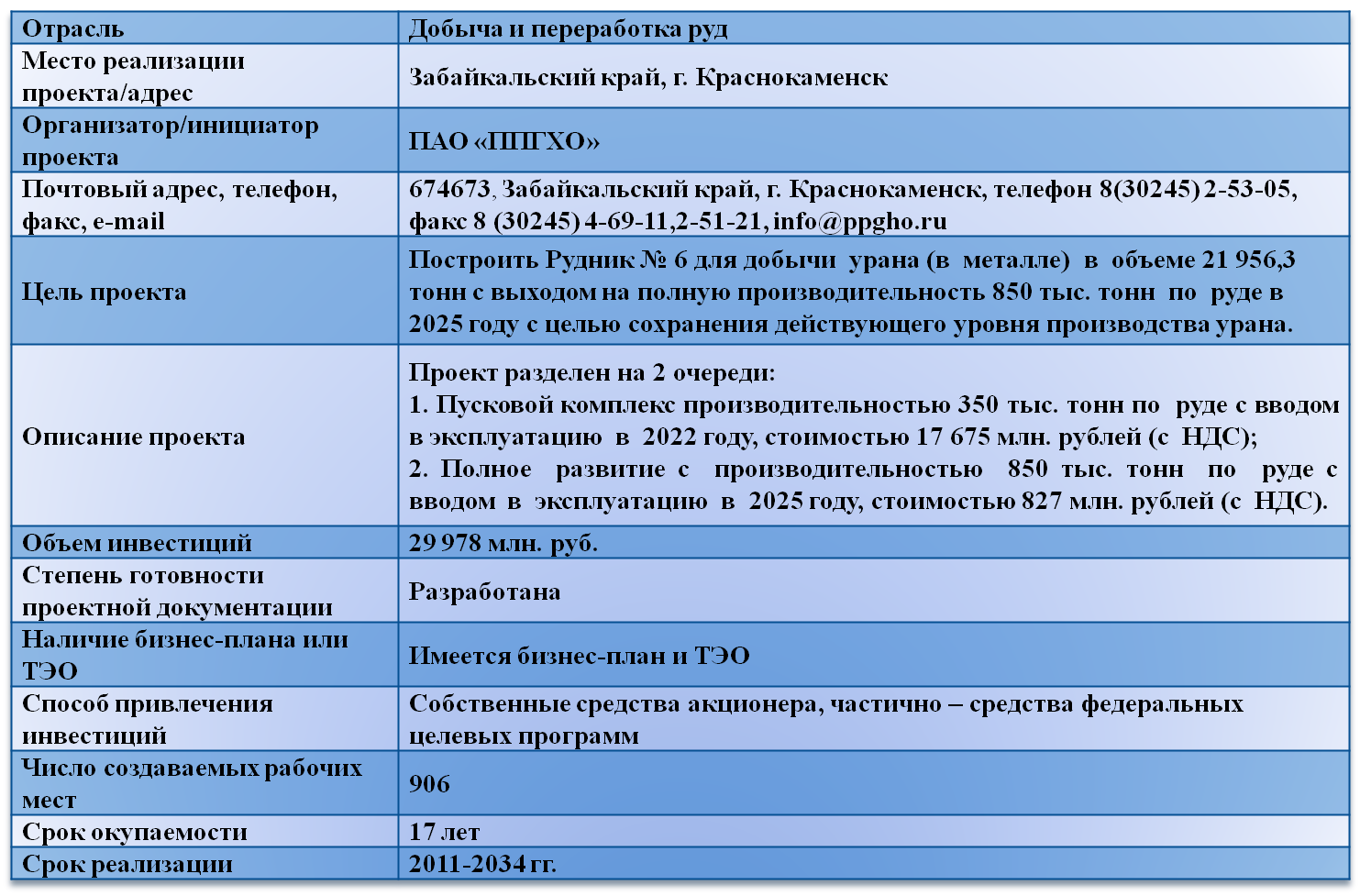 ИНВЕСТИЦИОННЫЙ ПРОЕКТ «СТРОИТЕЛЬСТВО ПОМОЛЬНОГО КОМПЛЕКСА ЗАВОДА СПЕЦИАЛЬНЫХ ЦЕМЕНТОВ МОЩНОСТЬЮ ДО 0,6 МЛН.ТОНН ЦЕМЕНТА В ГОД»
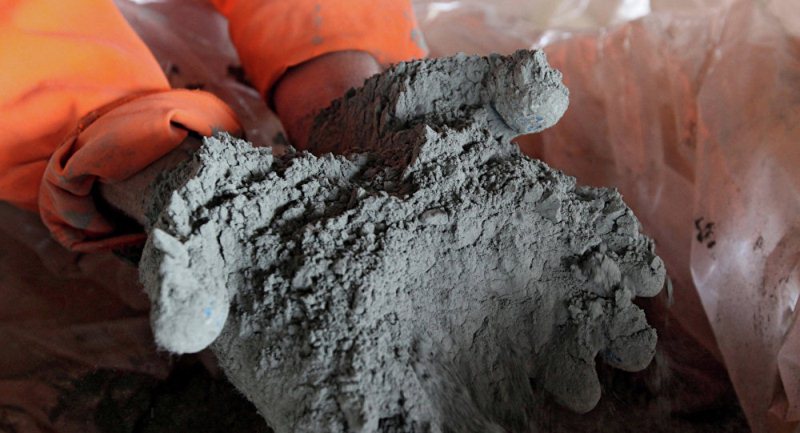 Инициатор проекта: 
АО «АТОМСПЕЦЦЕМЕНТ»
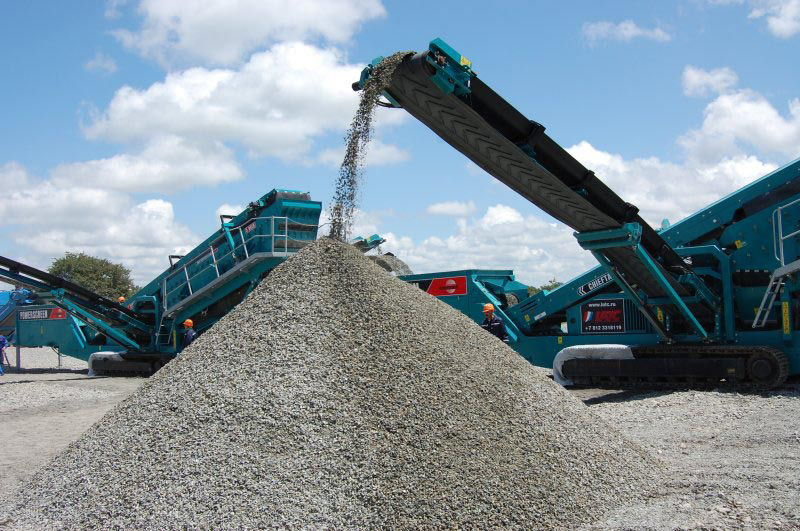 Объем инвестиций:  
3 121 млн. руб.
«СТРОИТЕЛЬСТВО ПОМОЛЬНОГО КОМПЛЕКСА ЗАВОДА СПЕЦИАЛЬНЫХ ЦЕМЕНТОВ МОЩНОСТЬЮ ДО 0,6 МЛН.ТОНН ЦЕМЕНТА В ГОД»
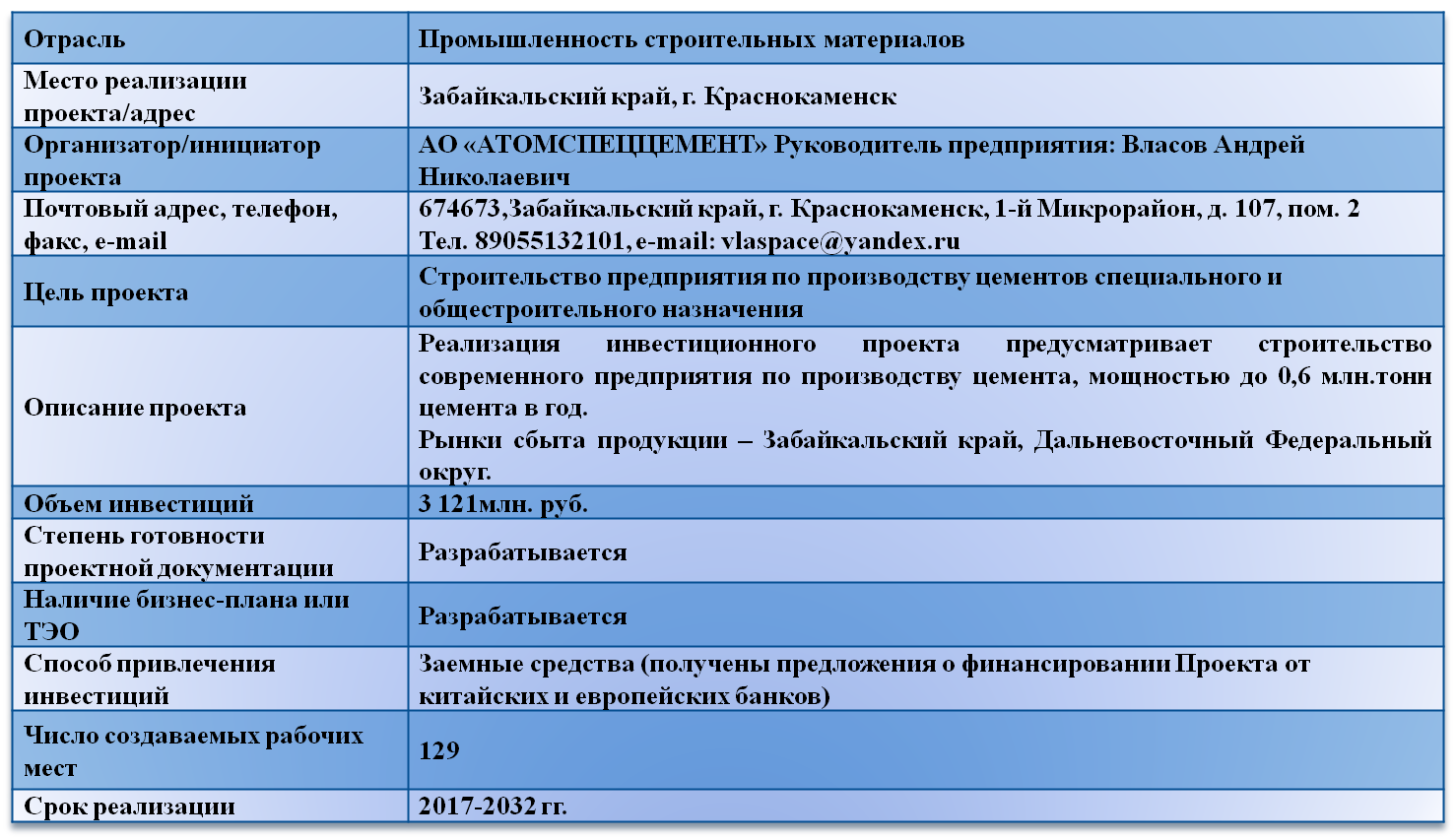 ИНВЕСТИЦИОННЫЙ ПРОЕКТ «ПРОИЗВОДСТВО РАФИНИРОВАННОЙ МЕТАЛЛИЧЕСКОЙ СУРЬМЫ»
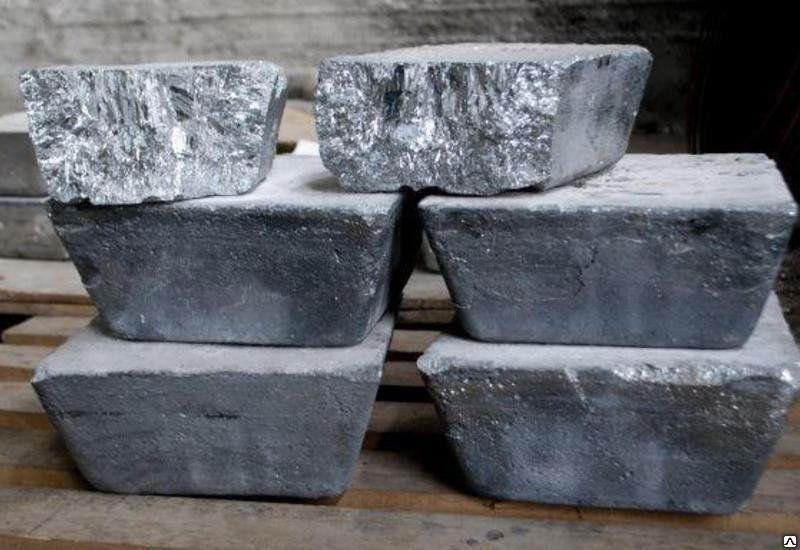 Инициатор проекта: 
ООО «Краснокаменский сурьмяный комбинат»
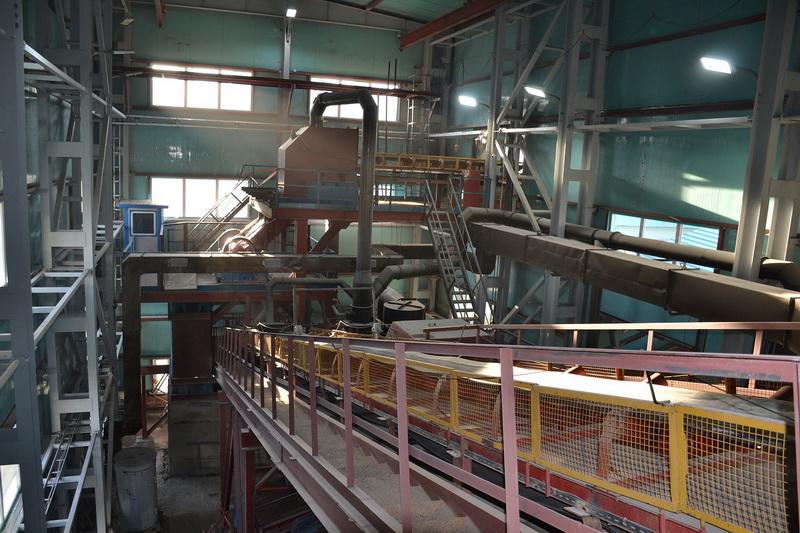 Объем инвестиций:  
        958,5 млн. руб.
«ПРОИЗВОДСТВО РАФИНИРОВАННОЙ МЕТАЛЛИЧЕСКОЙ СУРЬМЫ»
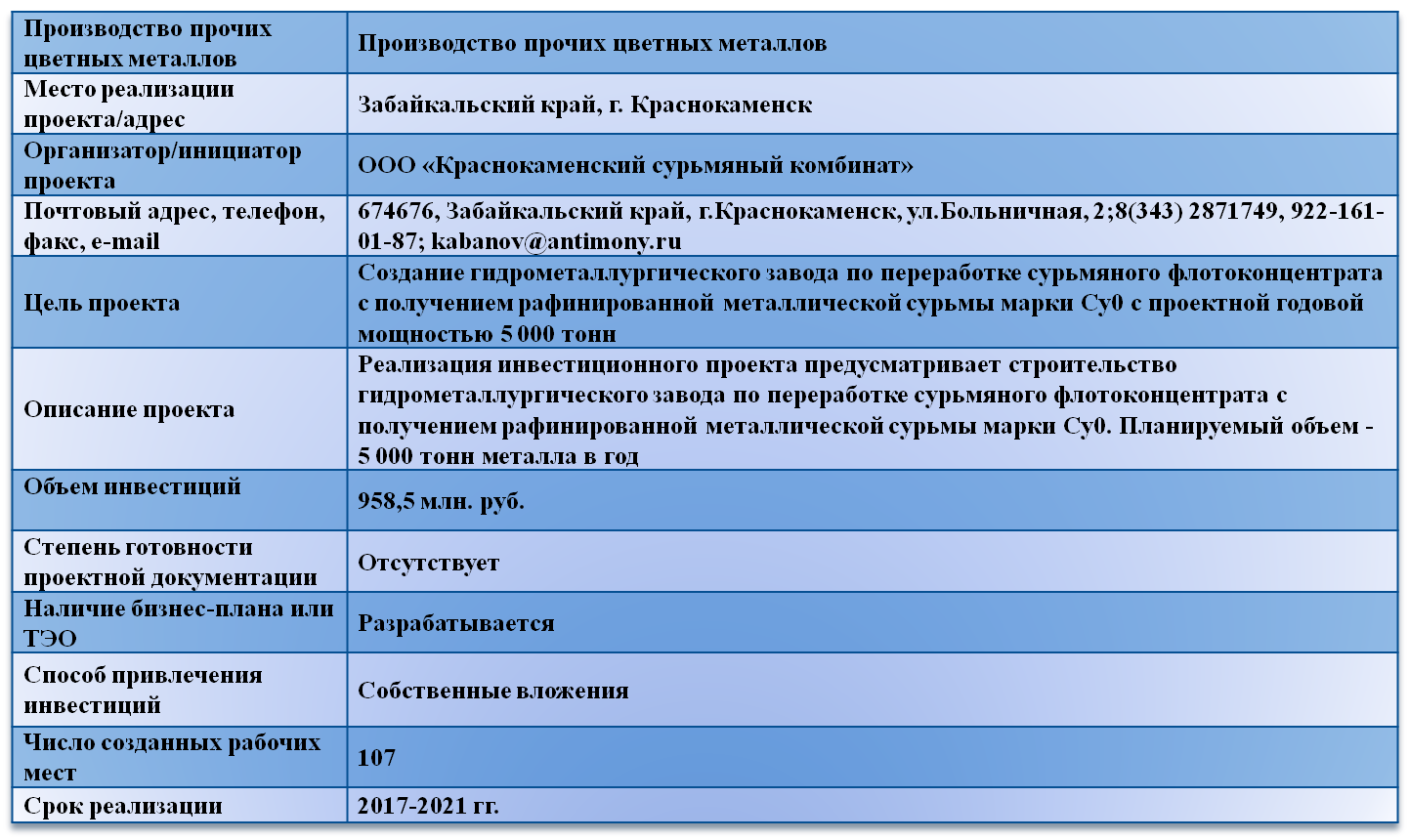 ИНВЕСТИЦИОННЫЙ ПРОЕКТ «СОЗДАНИЕ КРАСНОКАМЕНСКОГО ГИДРОМЕТАЛЛУРГИЧЕСКОГО КОМБИНАТА»
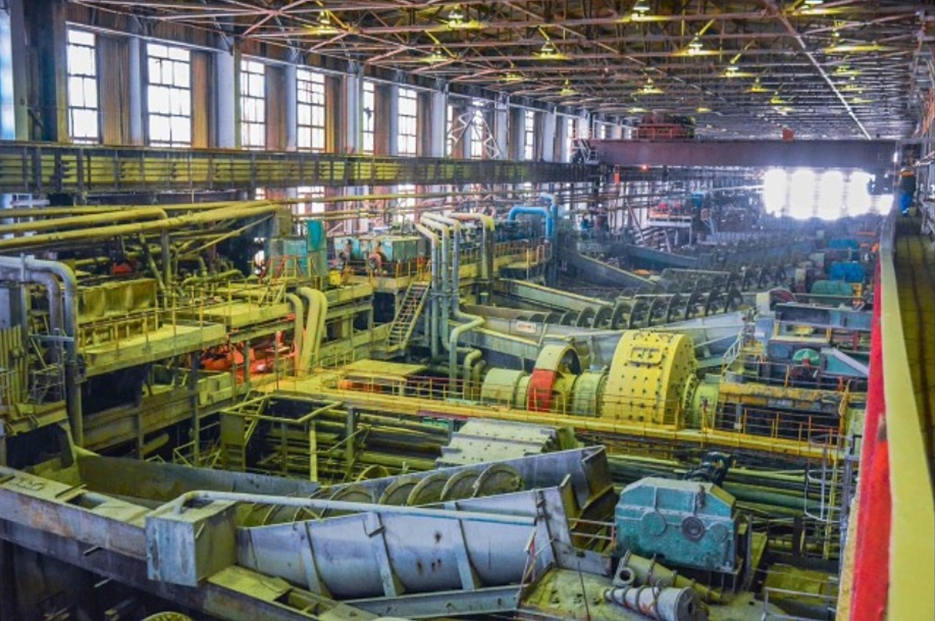 Инициатор проекта:
ООО«Краснокаменский гидрометаллургический комбинат»
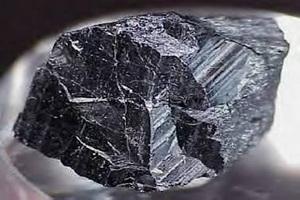 Объем инвестиций:  
34,2 млрд. рублей
«СОЗДАНИЕ КРАСНОКАМЕНСКОГО ГИДРОМЕТАЛЛУРГИЧЕСКОГО КОМБИНАТА»
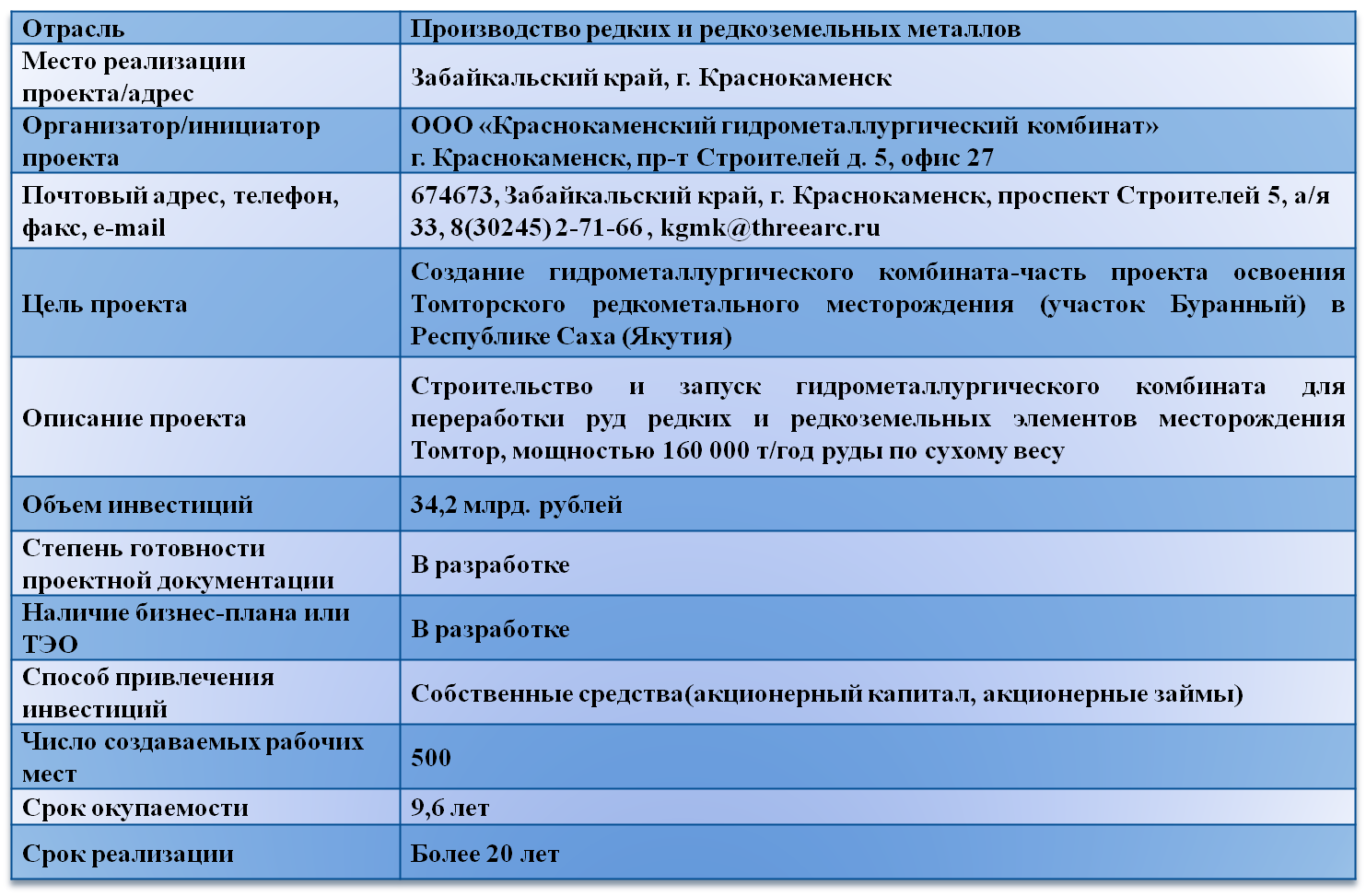 ИНВЕСТИЦИОННЫЙ ПРОЕКТ «СОЗДАНИЕ МЕДИЦИНСКОГО ЦЕНТРА»
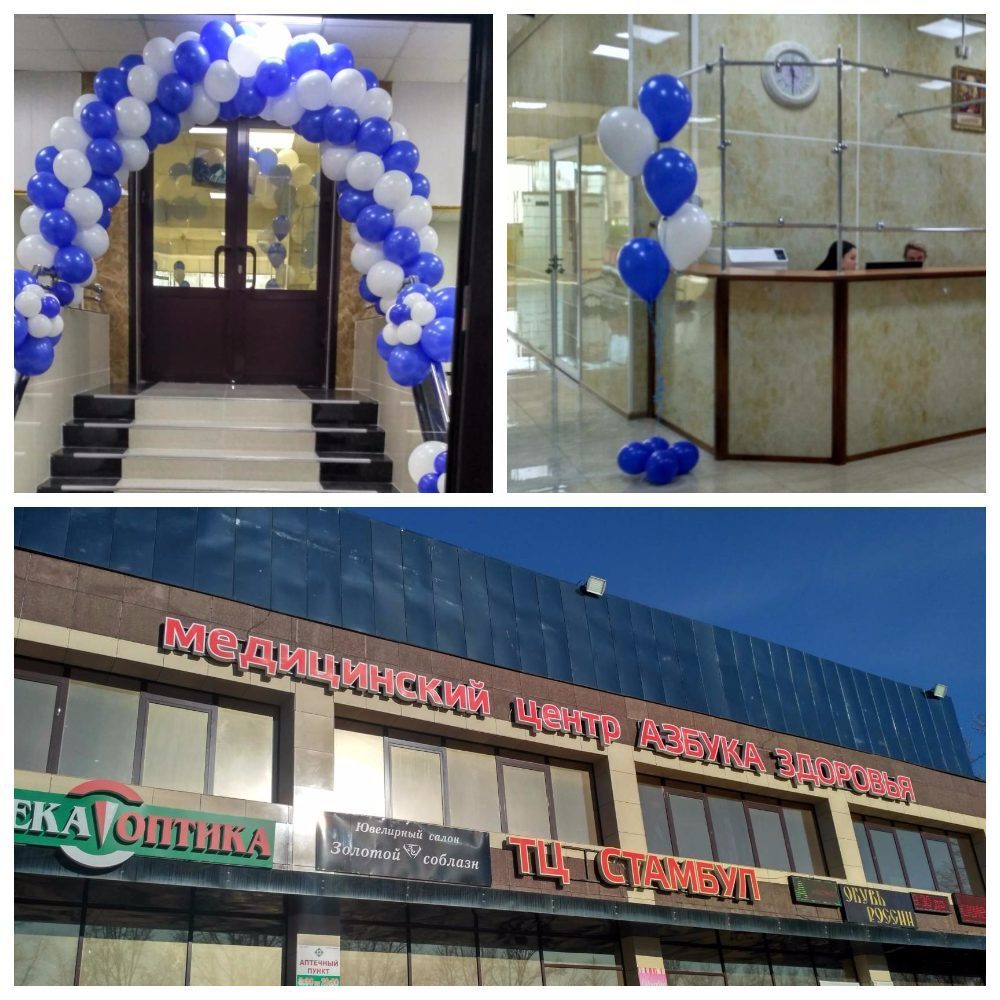 Инициатор проекта: 
ООО «Медицинский центр «Азбука здоровья»
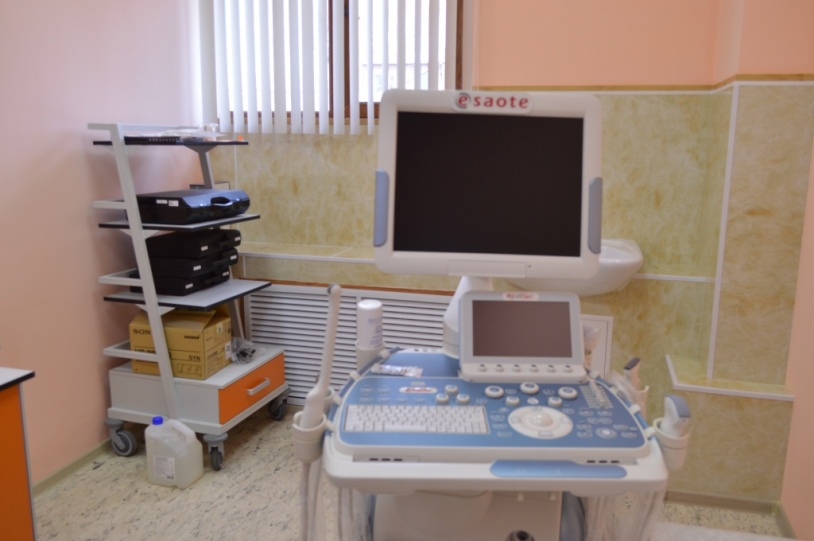 Объем инвестиций:  
5,2 млн. руб.
«СОЗДАНИЕ МЕДИЦИНСКОГО ЦЕНТРА»
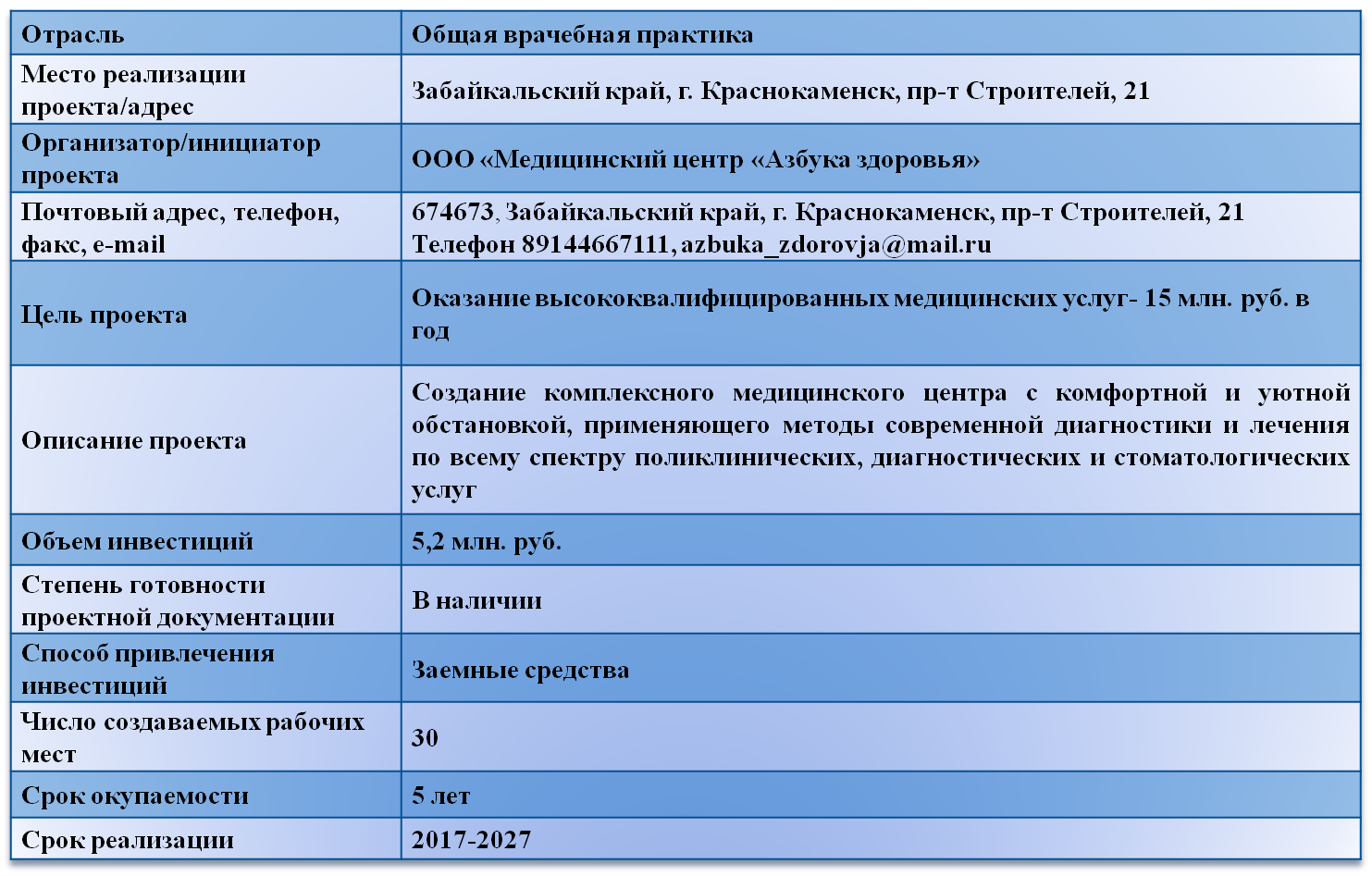 ПЕРЕЧЕНЬ ОСНОВНЫХ ПОКАЗАТЕЛЕЙ СОЦИАЛЬНО-ЭКОНОМИЧЕСКОГО РАЗВИТИЯ
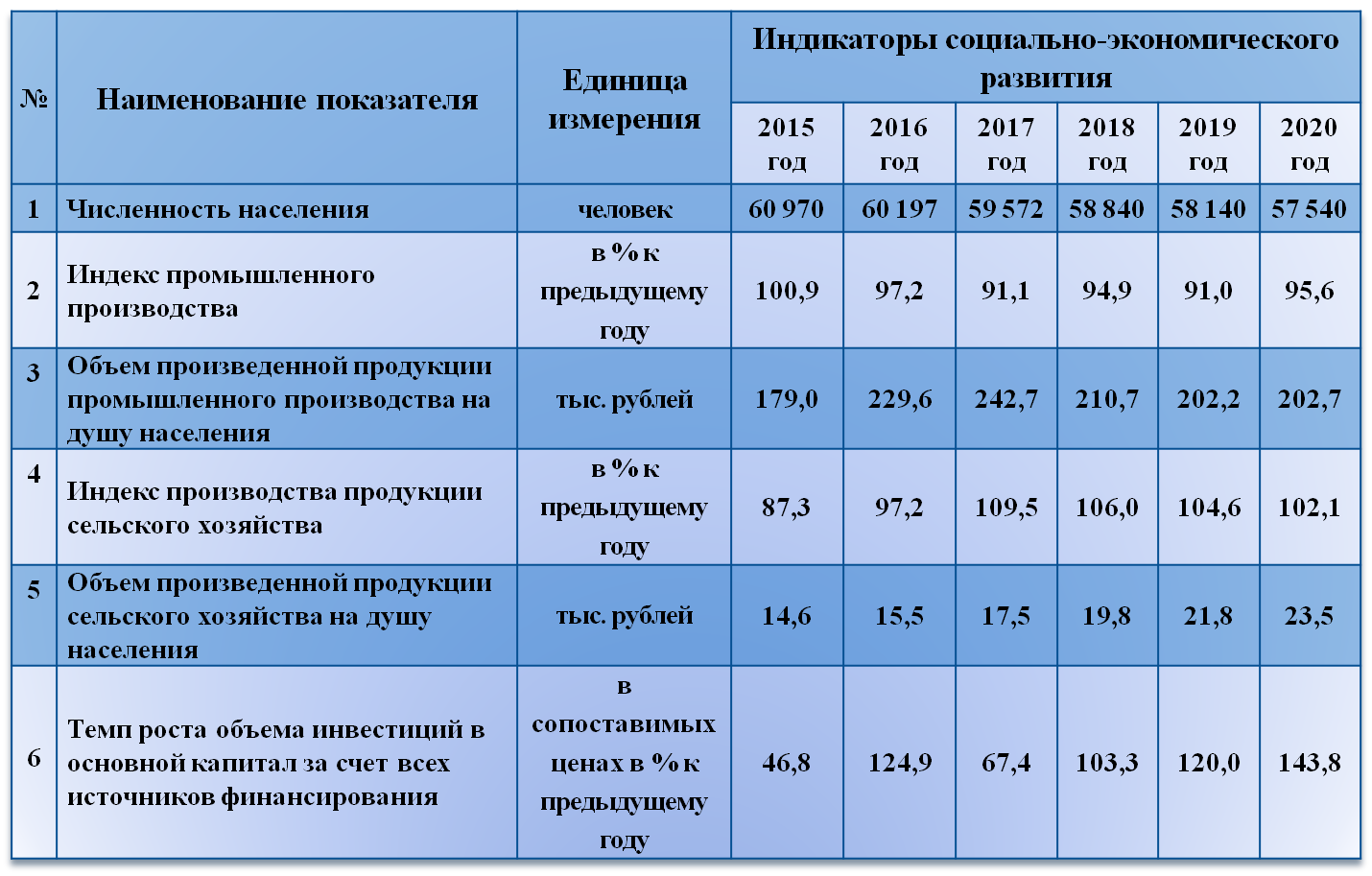 ПЕРЕЧЕНЬ ОСНОВНЫХ ПОКАЗАТЕЛЕЙ СОЦИАЛЬНО-ЭКОНОМИЧЕСКОГО РАЗВИТИЯ
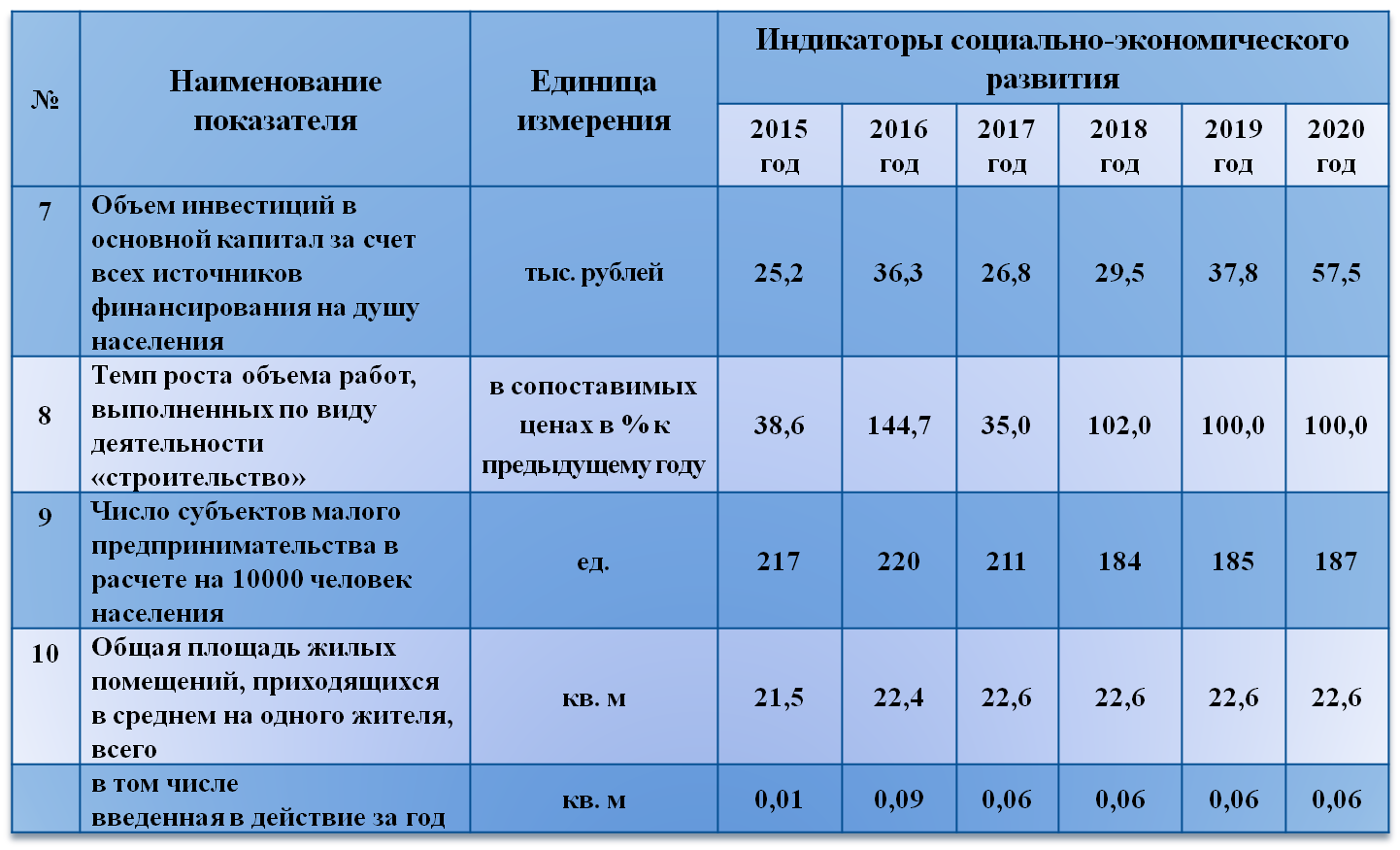 ПЕРЕЧЕНЬ ОСНОВНЫХ ПОКАЗАТЕЛЕЙ СОЦИАЛЬНО-ЭКОНОМИЧЕСКОГО РАЗВИТИЯ
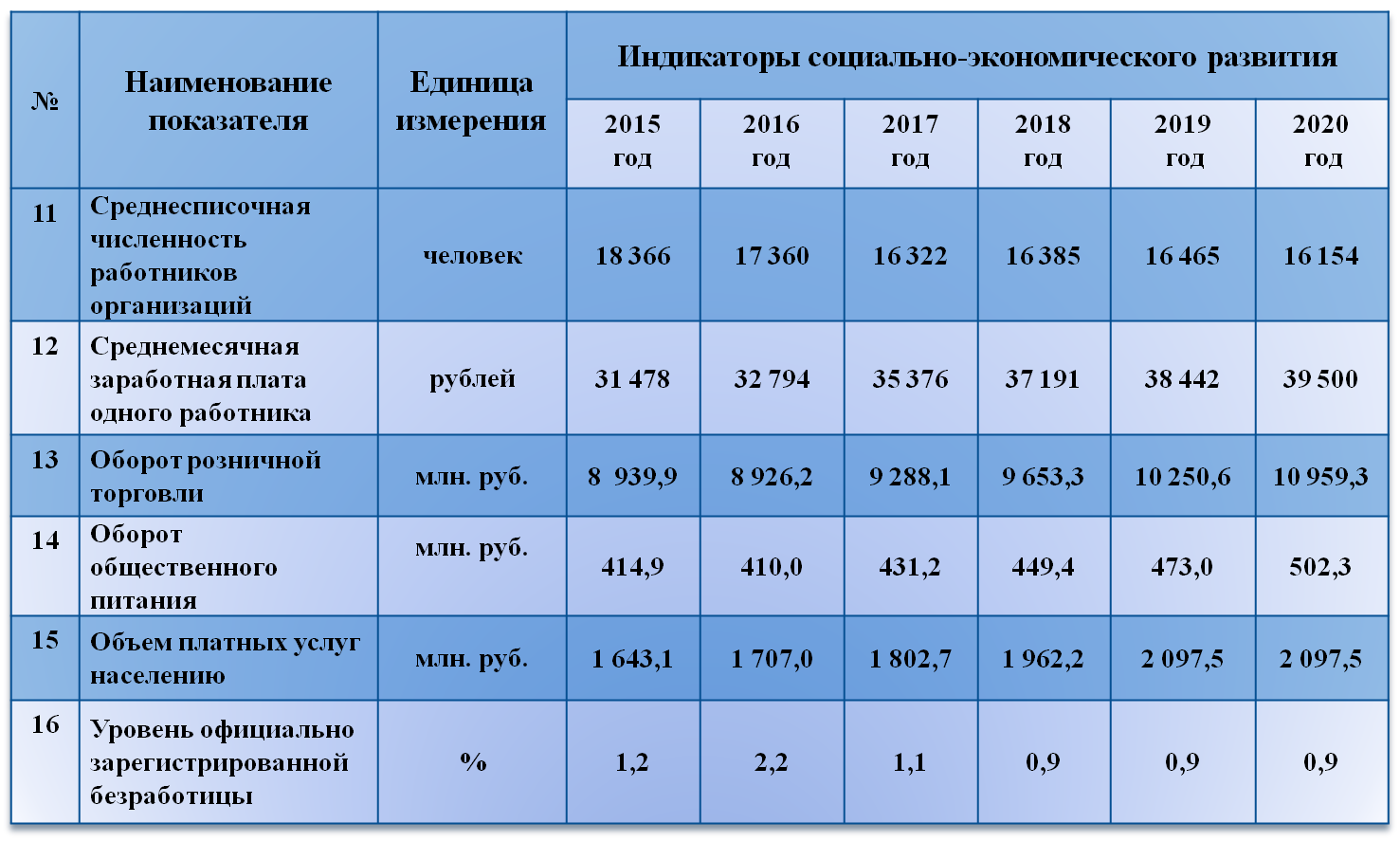 КОНТАКТНАЯ ИНФОРМАЦИЯ
Администрация муниципального района «Город Краснокаменск и Краснокаменский район» Забайкальского края: 
674674, Забайкальский край, 
г. Краснокаменск, 505, тел.:8 (30-245) 4-45-89, факс:8 (30-245) 6-08-66
E-mail: mail@adminkr.ru
Глава муниципального района – Глава Администрации муниципального района 
Заммоев Алексей Узеирович
тел.:8 (30-245) 2-50-10
Заместитель руководителя Администрации - председатель Комитета экономического и территориального развития
Колпаков Станислав Николаевич
тел.:8 (30-245) 6-18-90
Заместитель председателя комитета экономического и территориального развития  - начальник отдела экономики и регулирования тарифов
Сизых Елена Константиновна
тел.:8 (30-245) 4-44-63